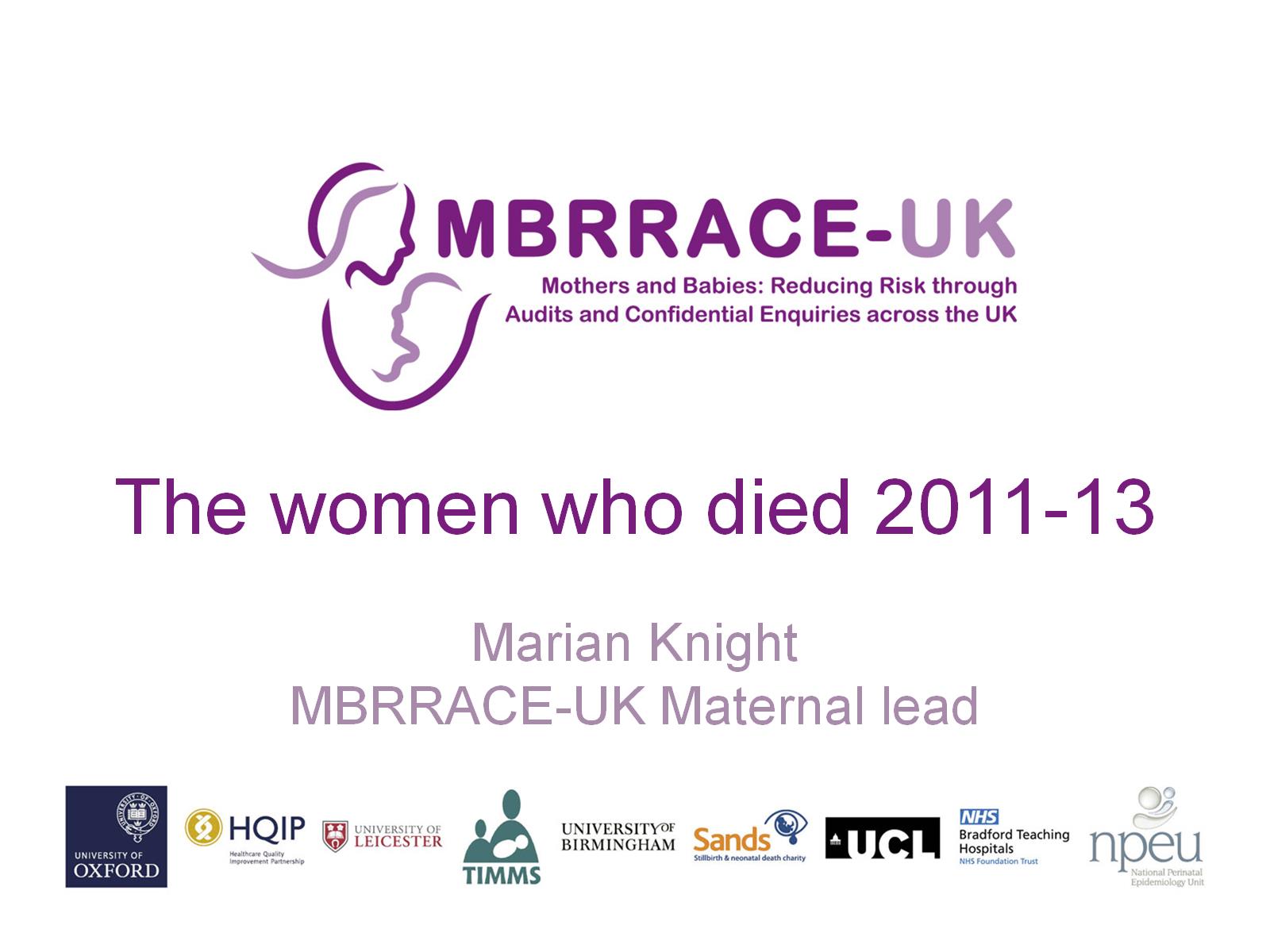 The women who died 2011-13
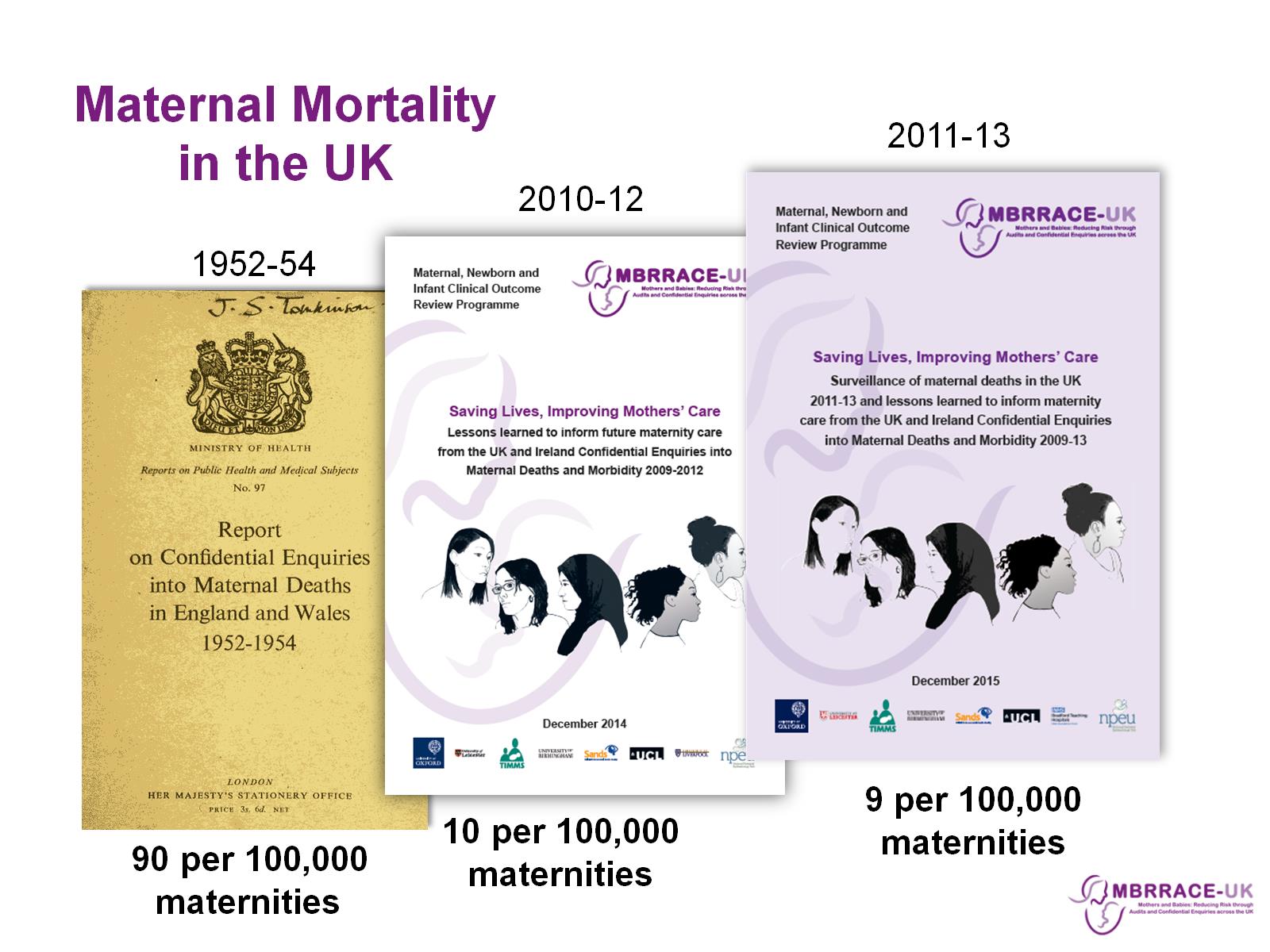 Maternal Mortality in the UK
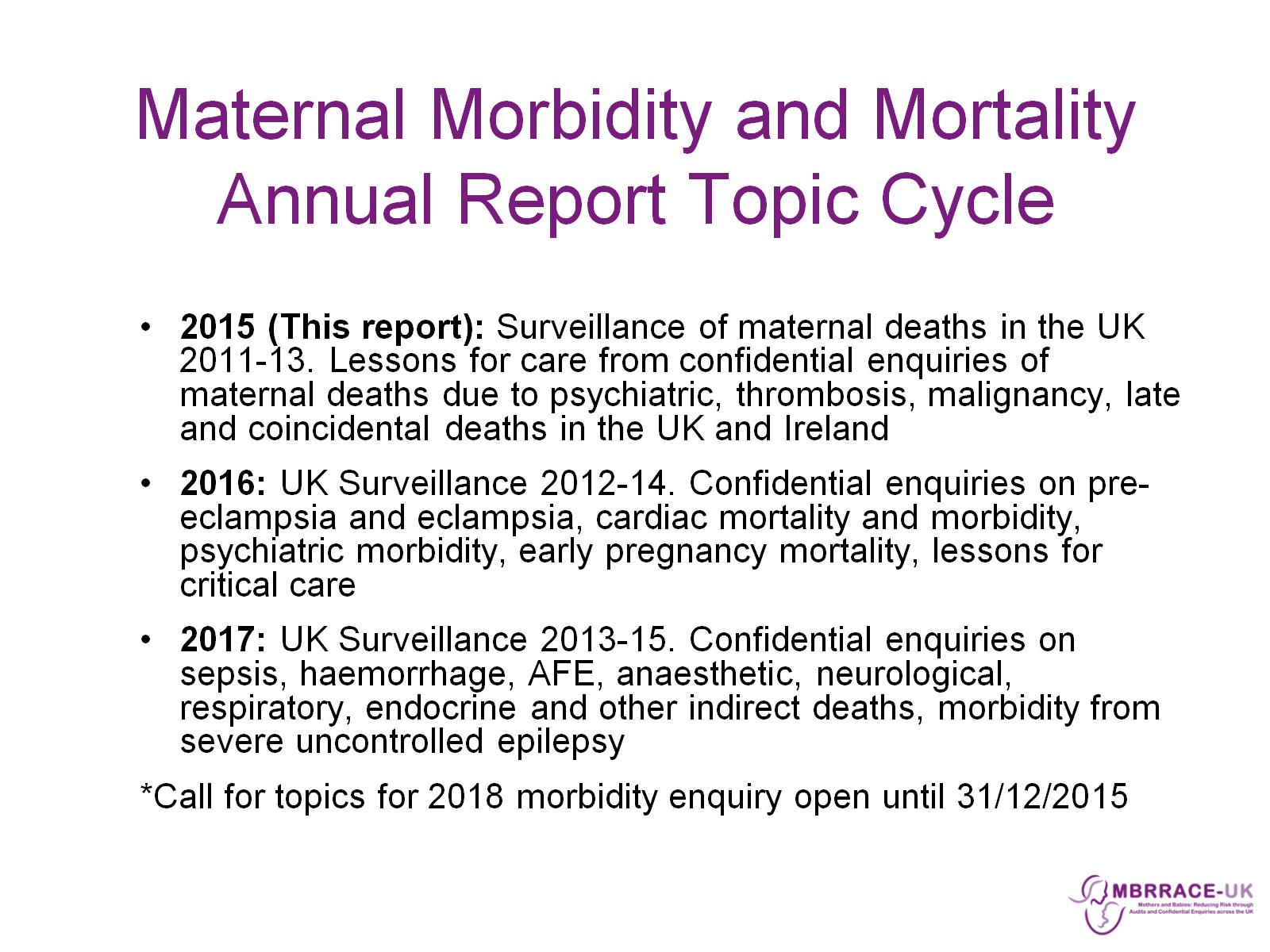 Maternal Morbidity and Mortality Annual Report Topic Cycle
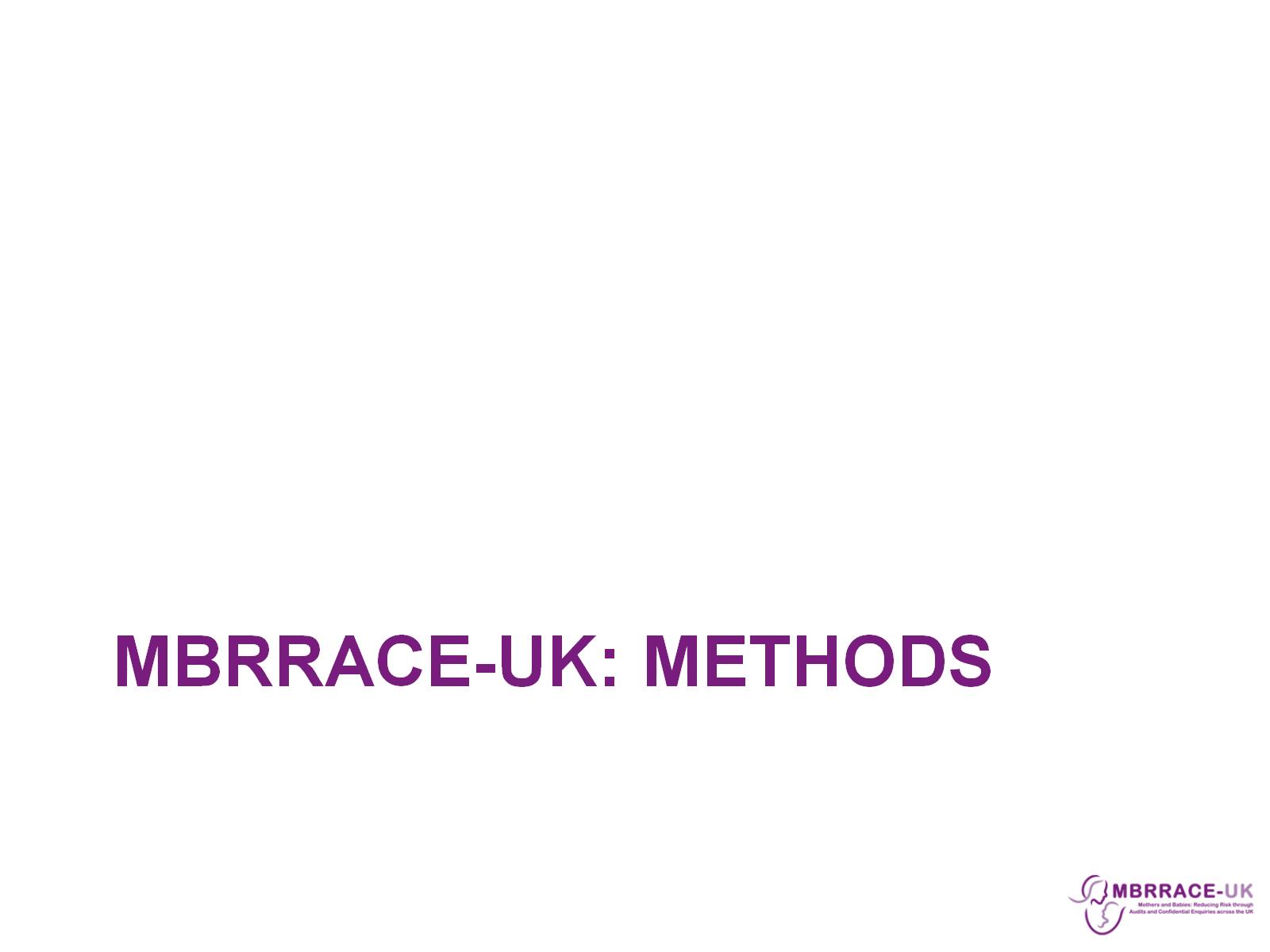 MBRRACE-UK: Methods
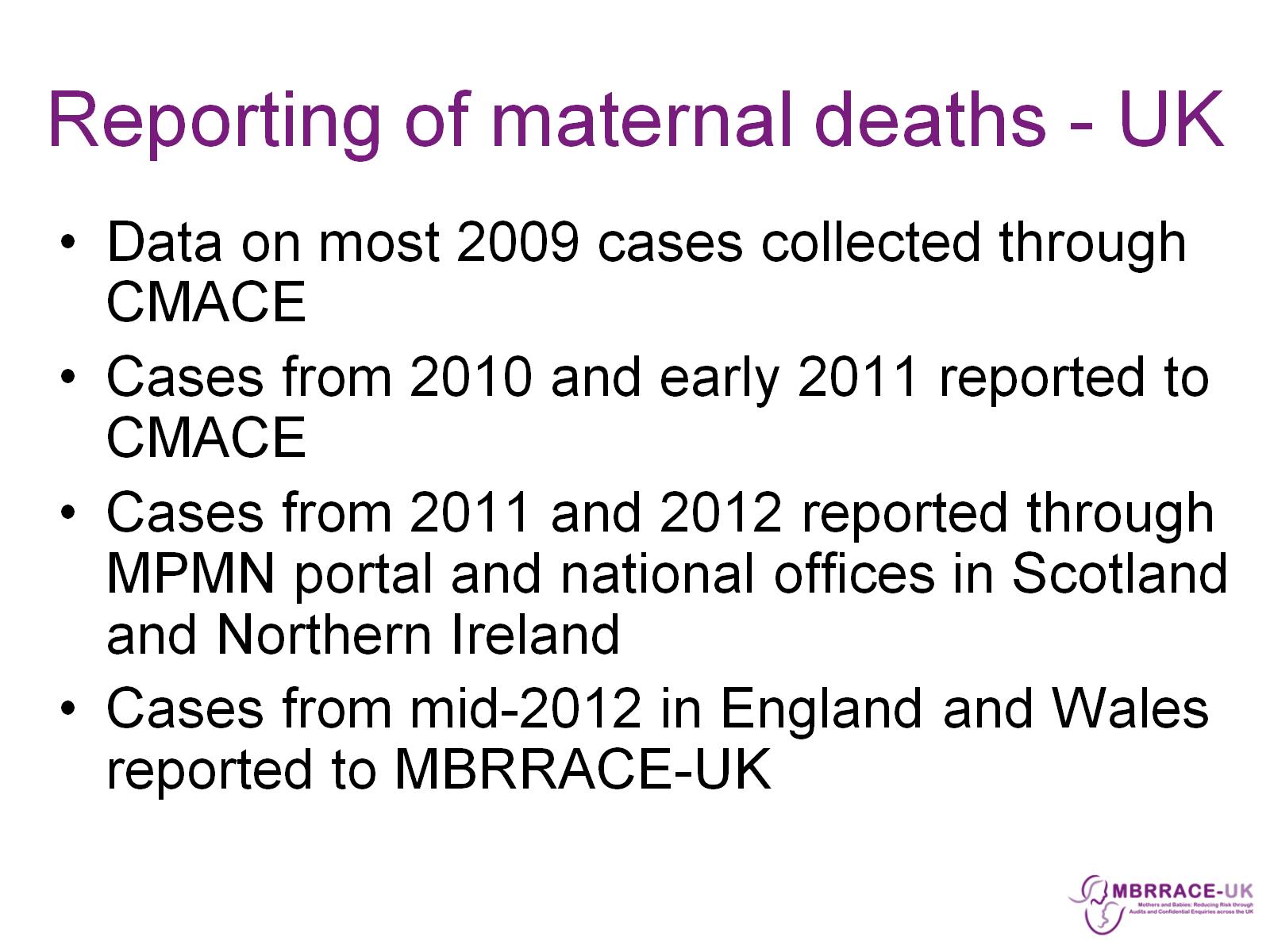 Reporting of maternal deaths - UK
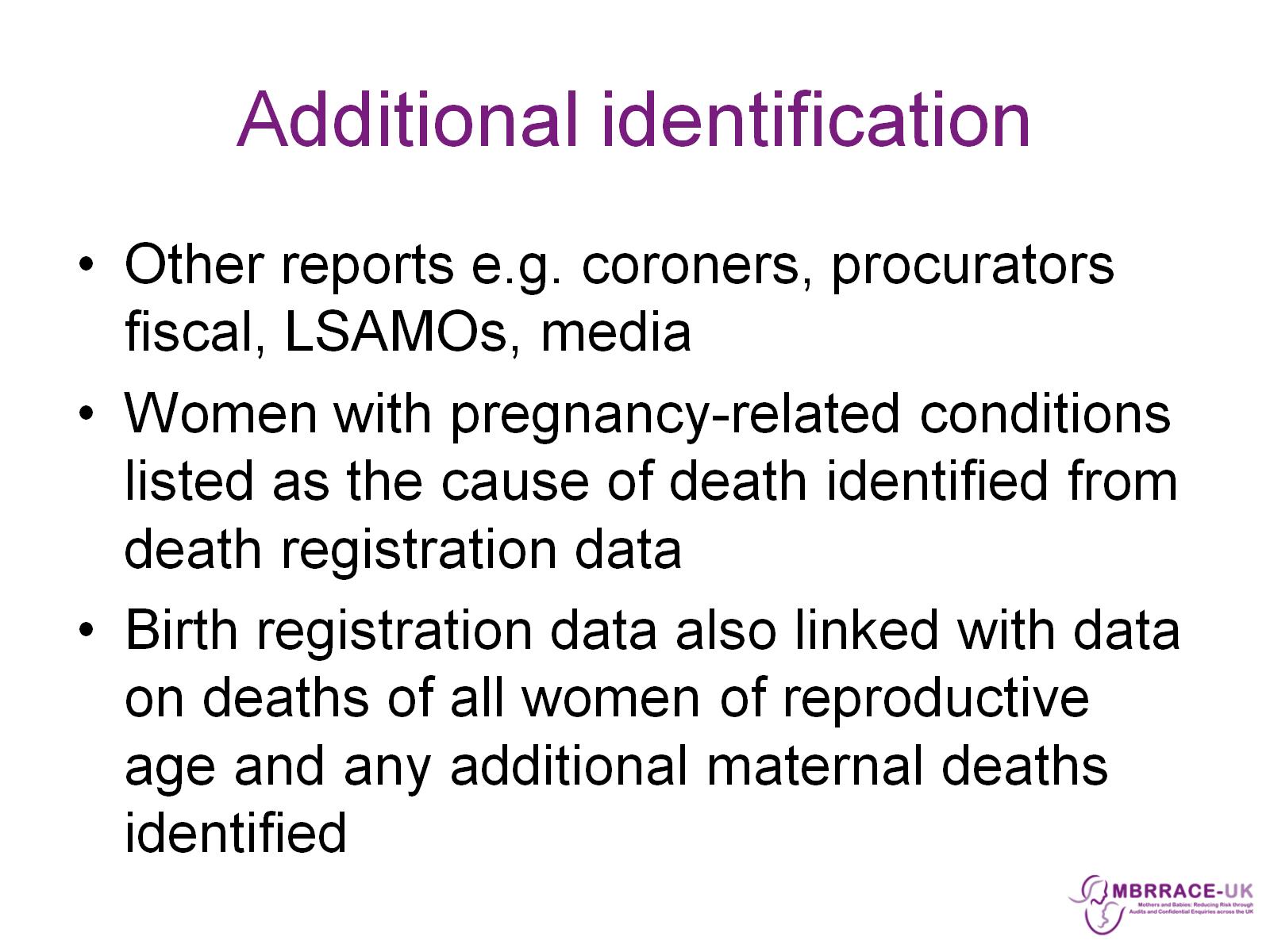 Additional identification
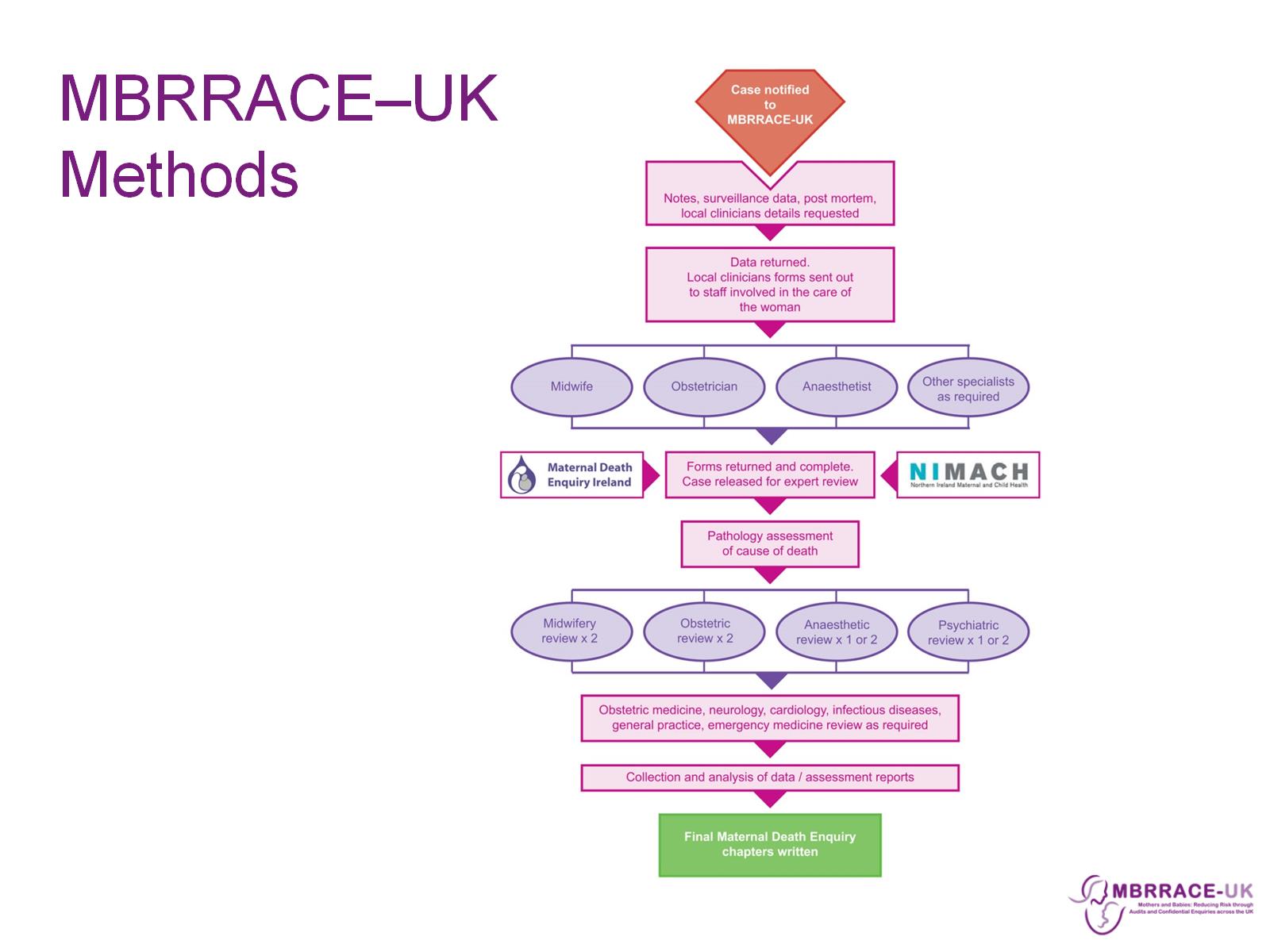 MBRRACE–UK Methods
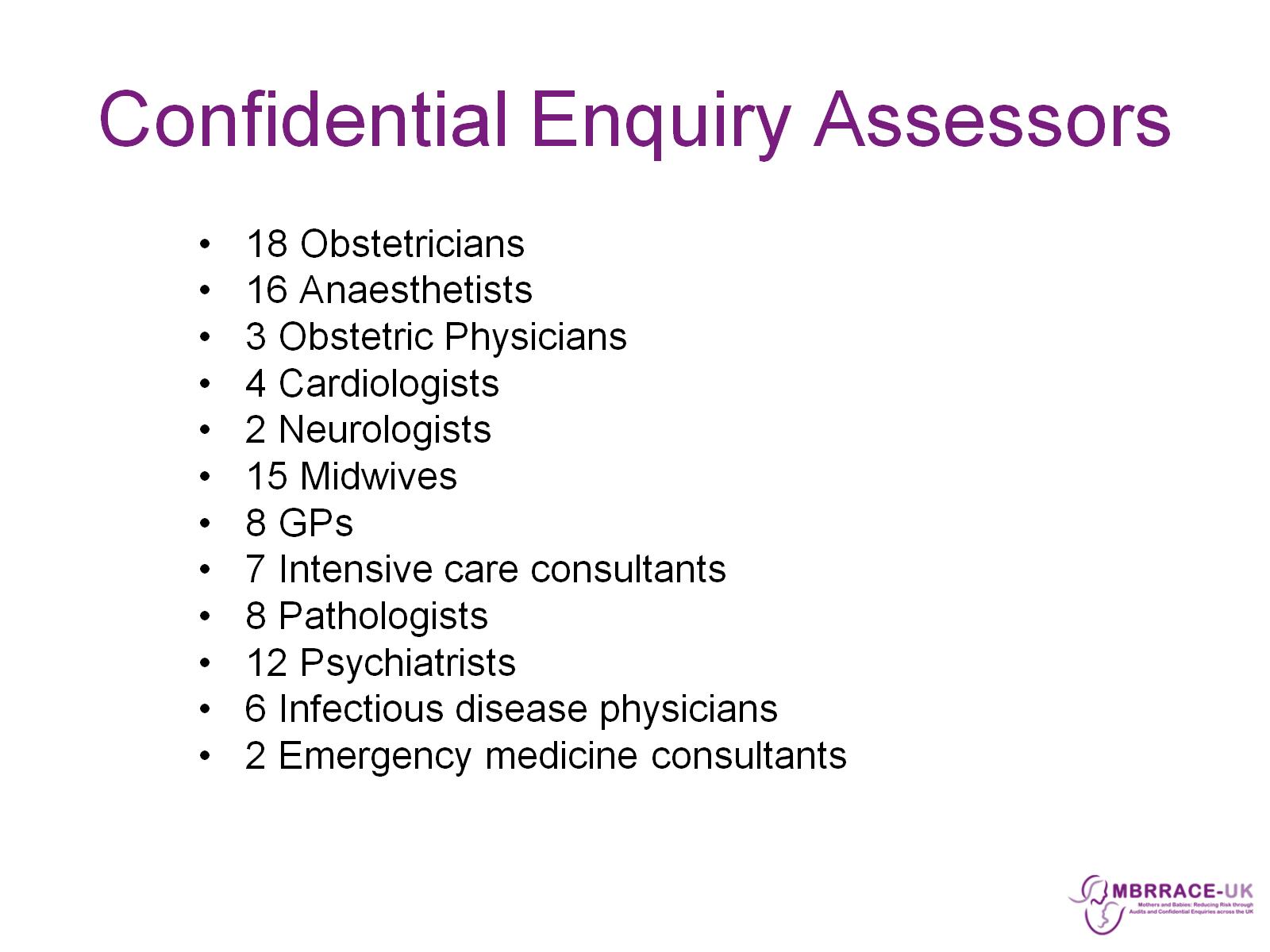 Confidential Enquiry Assessors
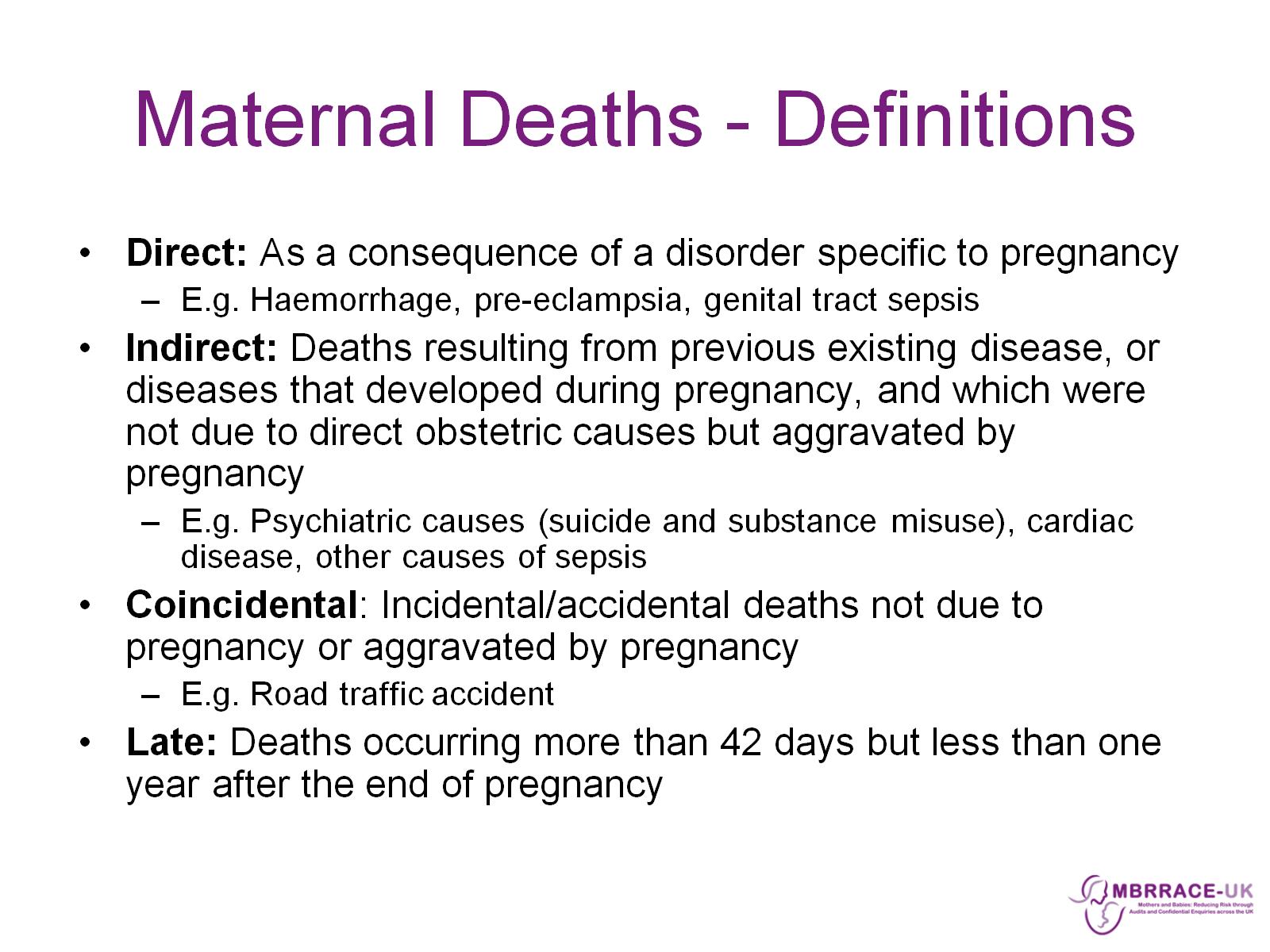 Maternal Deaths - Definitions
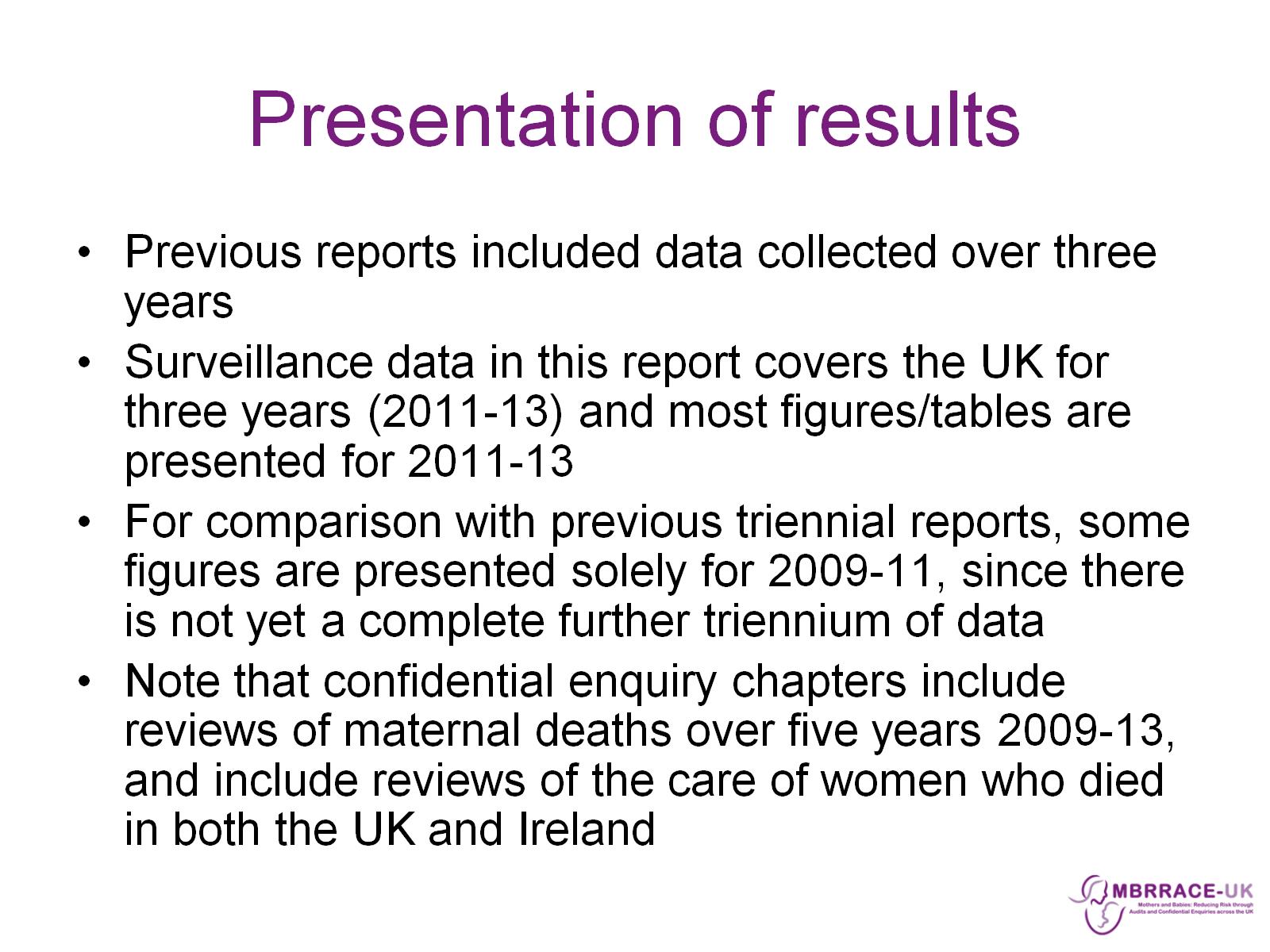 Presentation of results
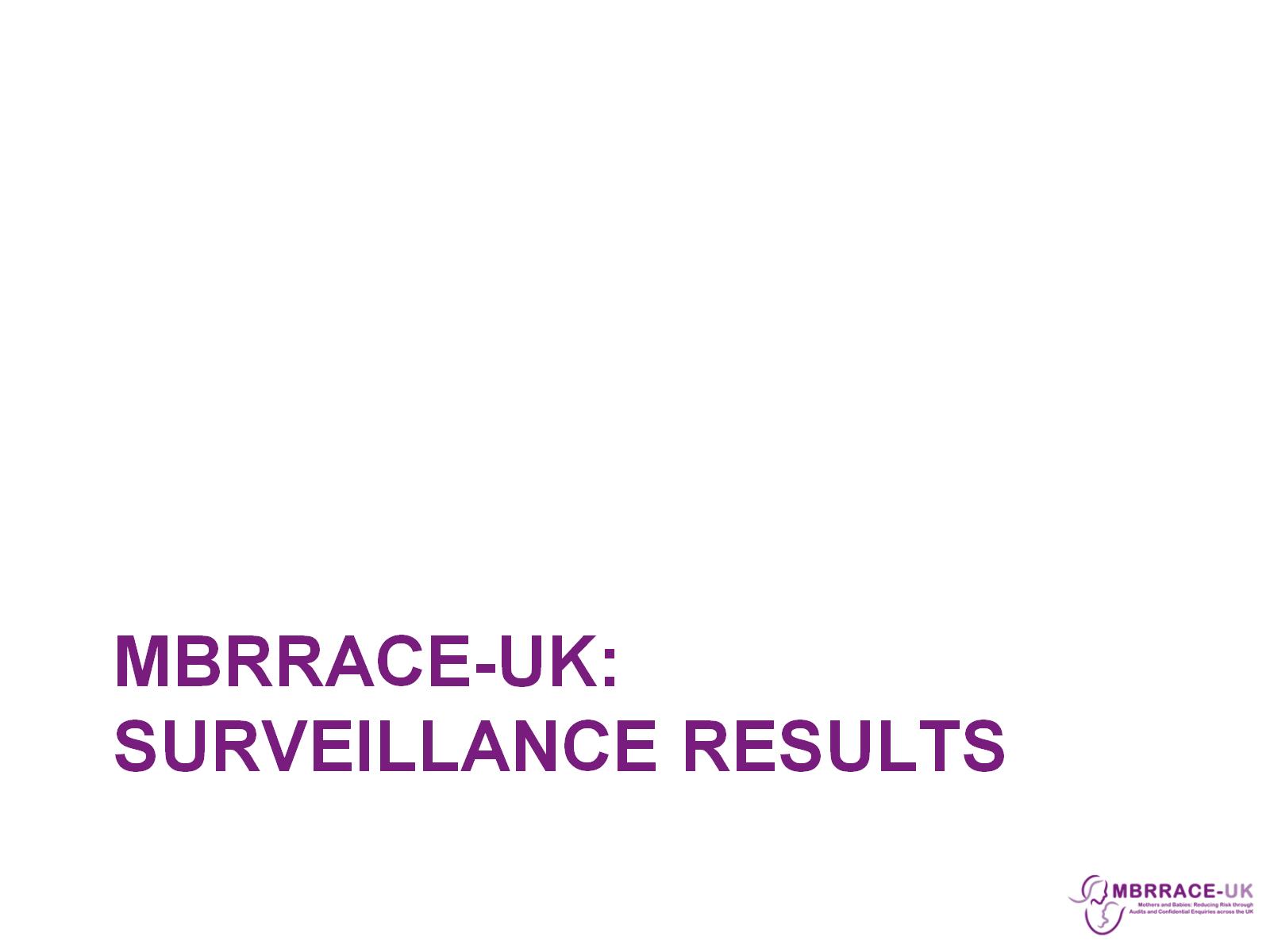 MBRRACE-UK: Surveillance results
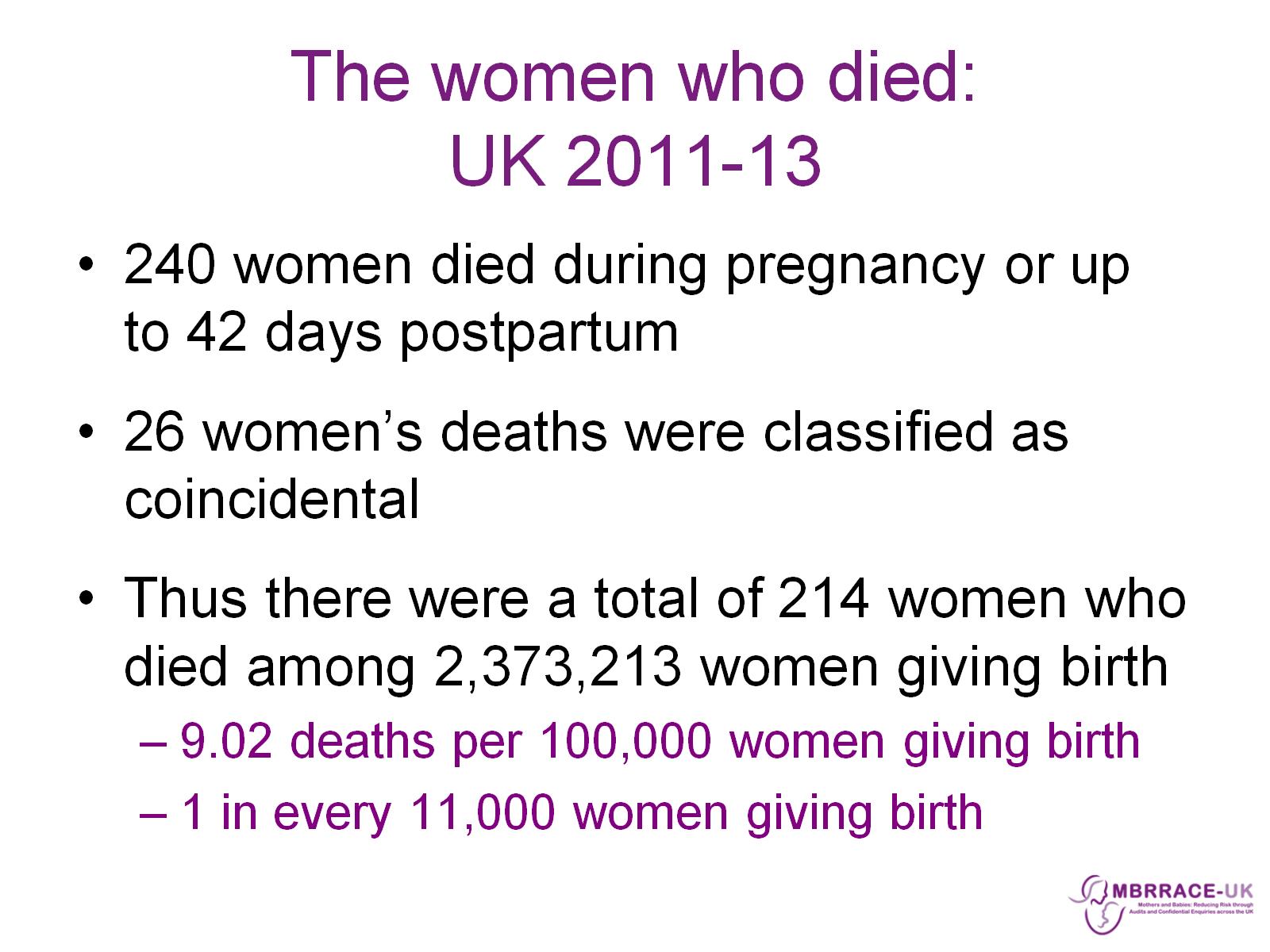 The women who died:UK 2011-13
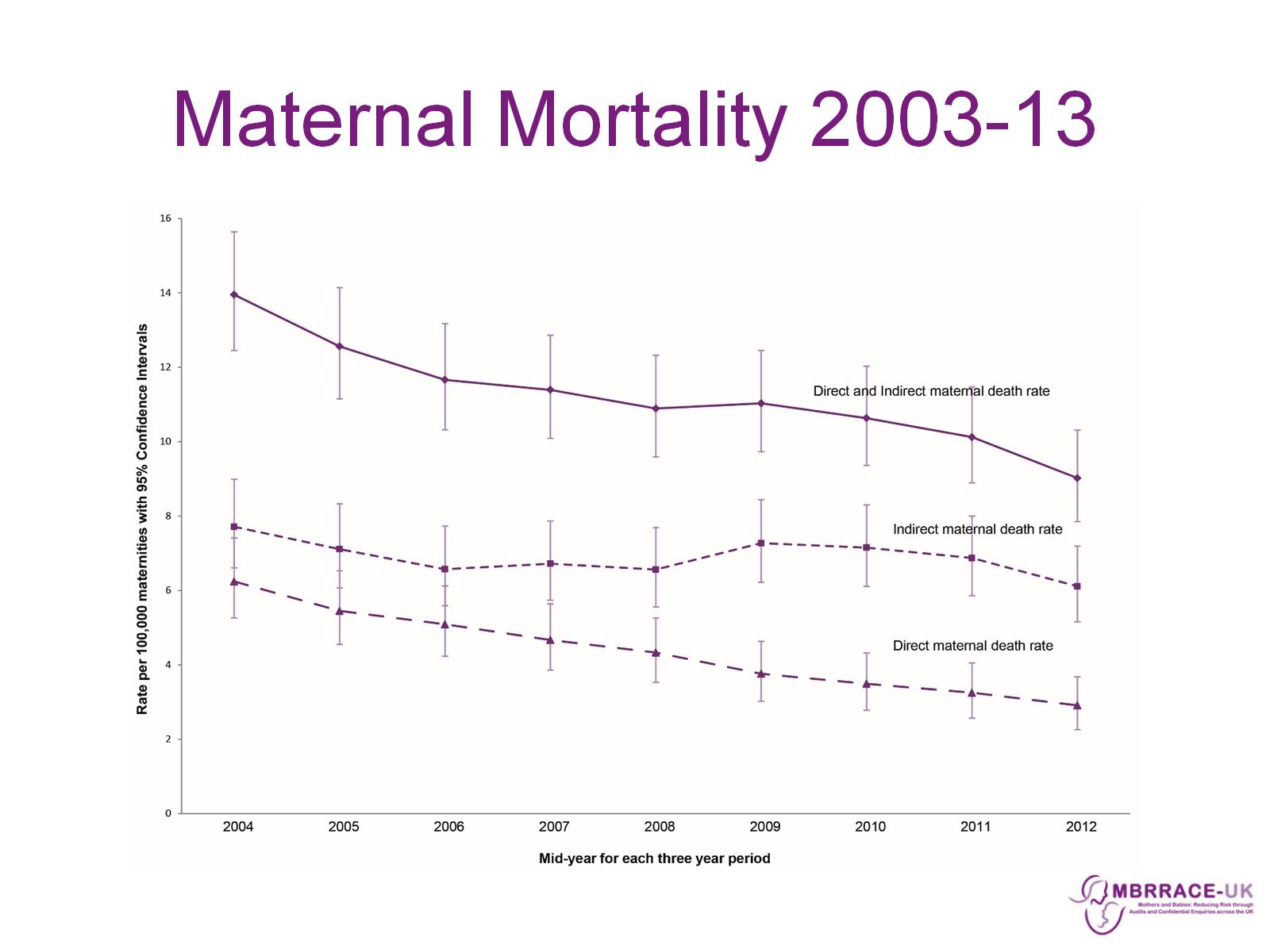 Maternal Mortality 2003-13
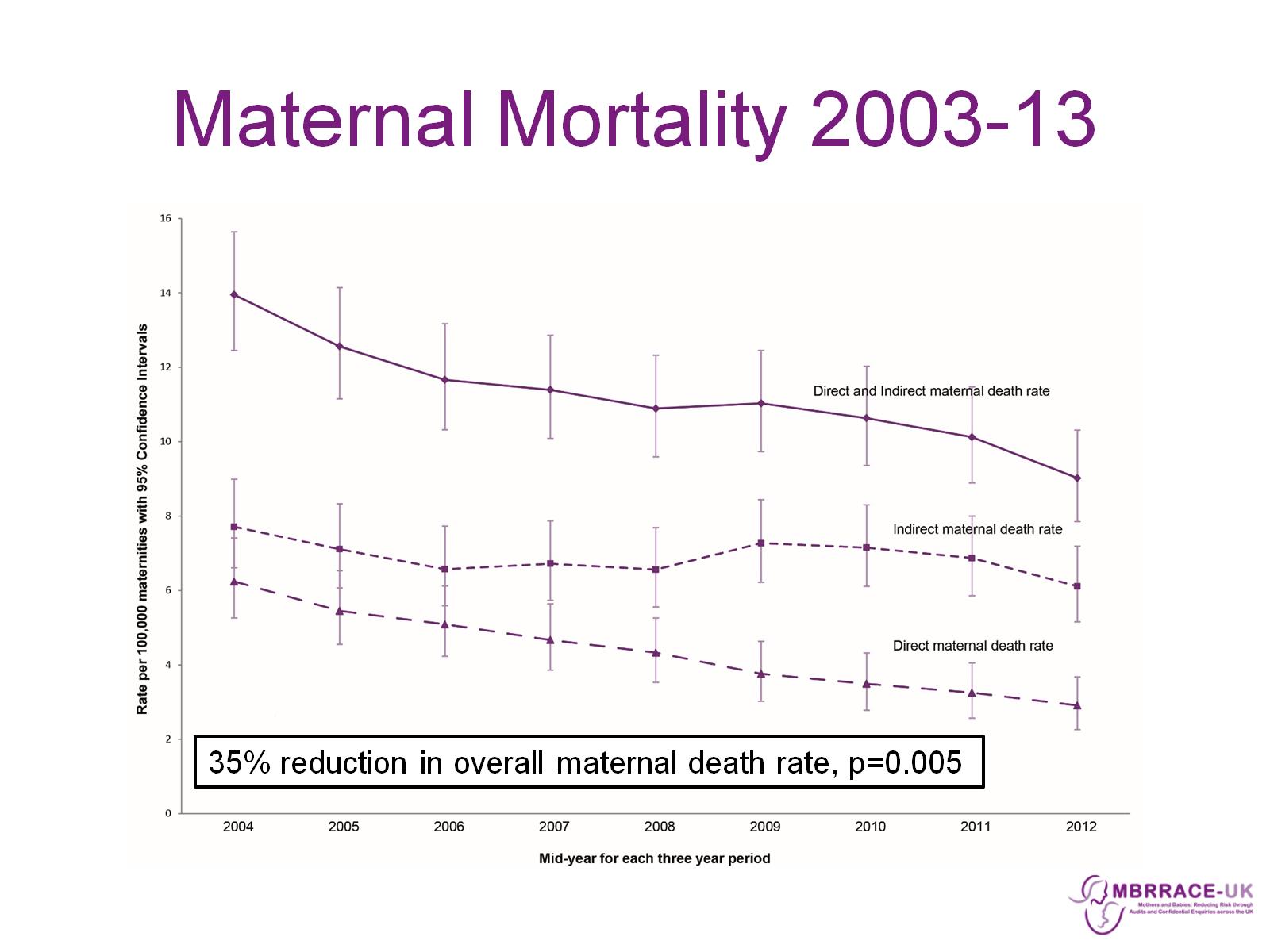 Maternal Mortality 2003-13
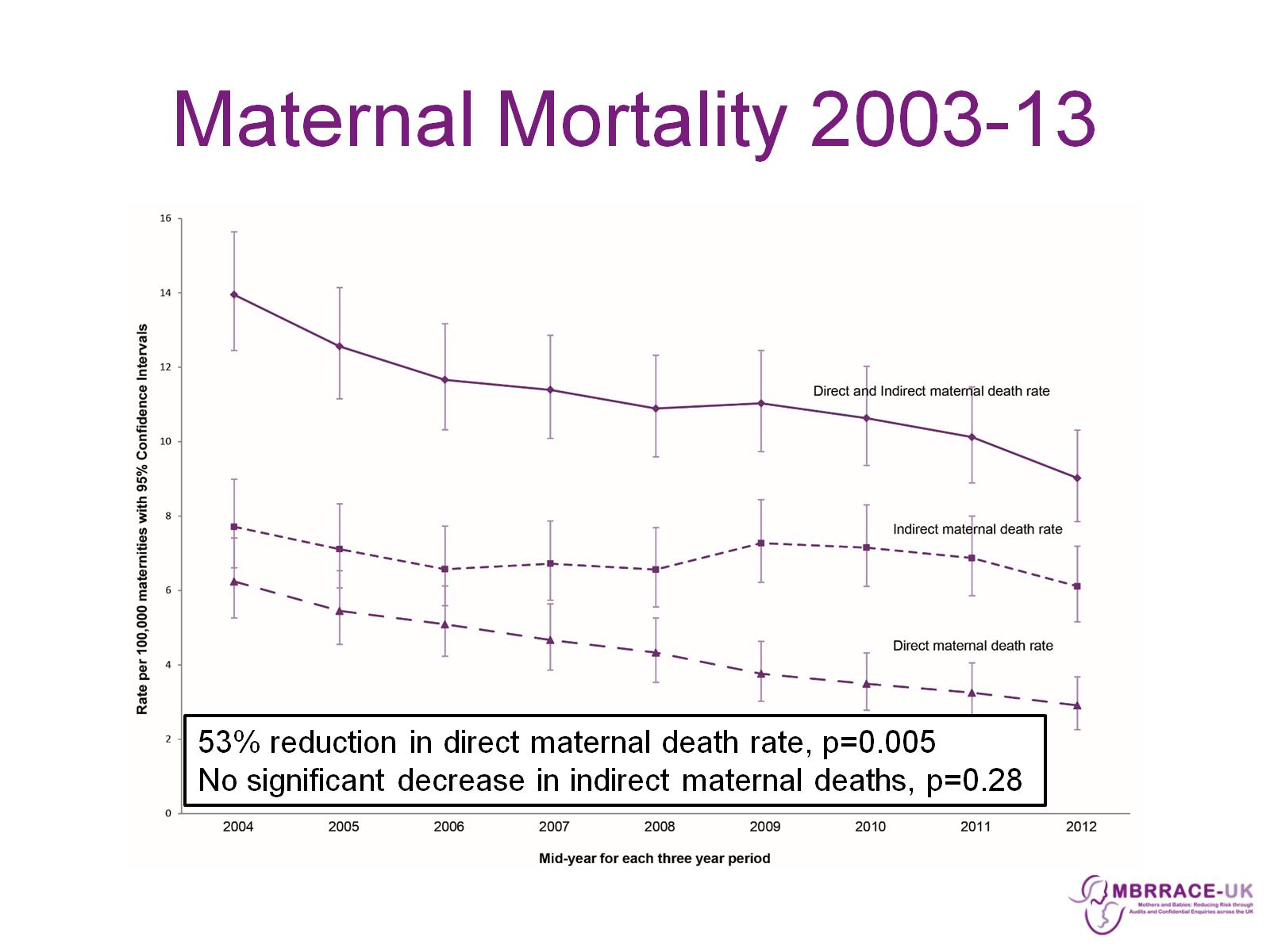 Maternal Mortality 2003-13
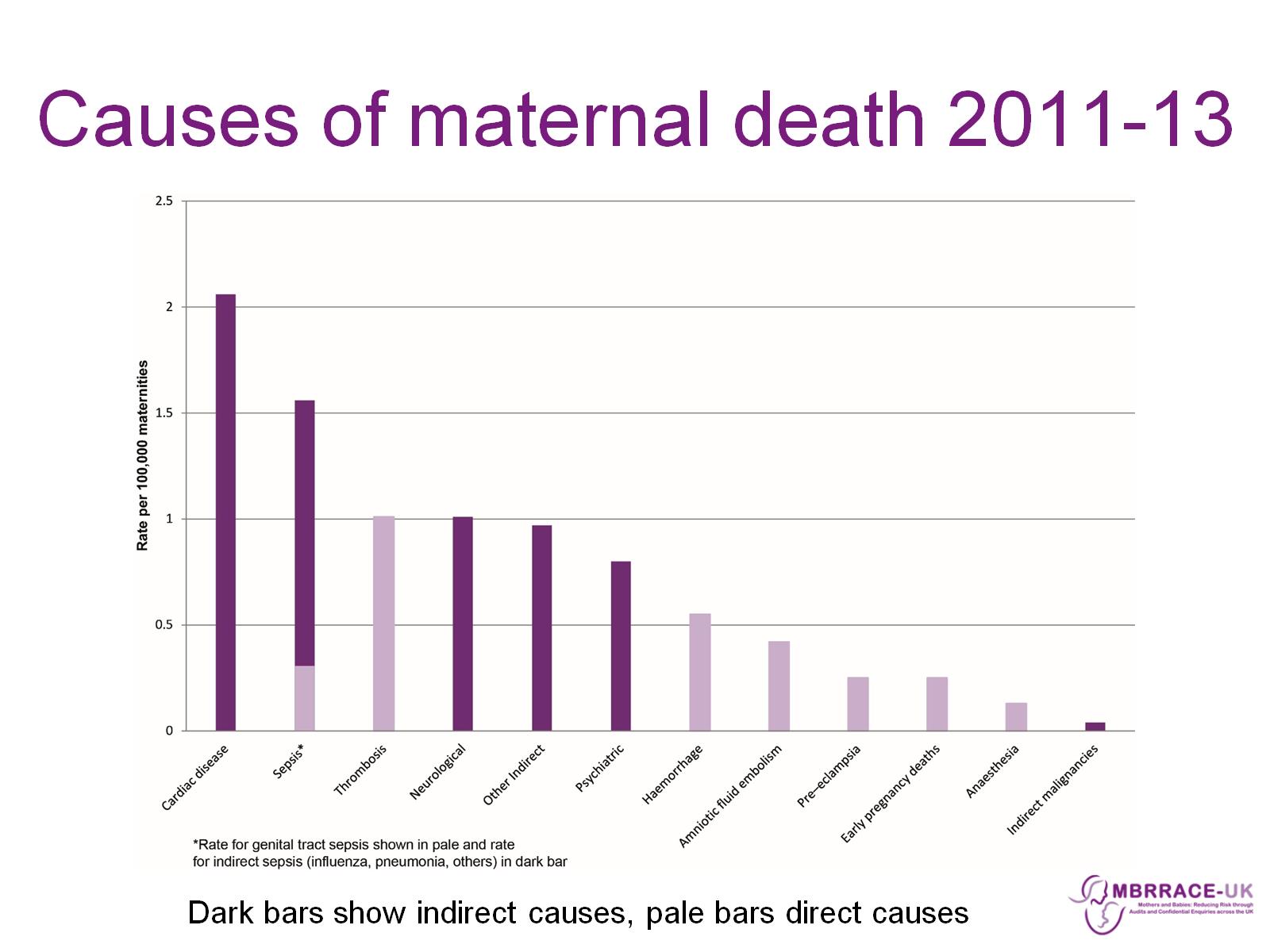 Causes of maternal death 2011-13
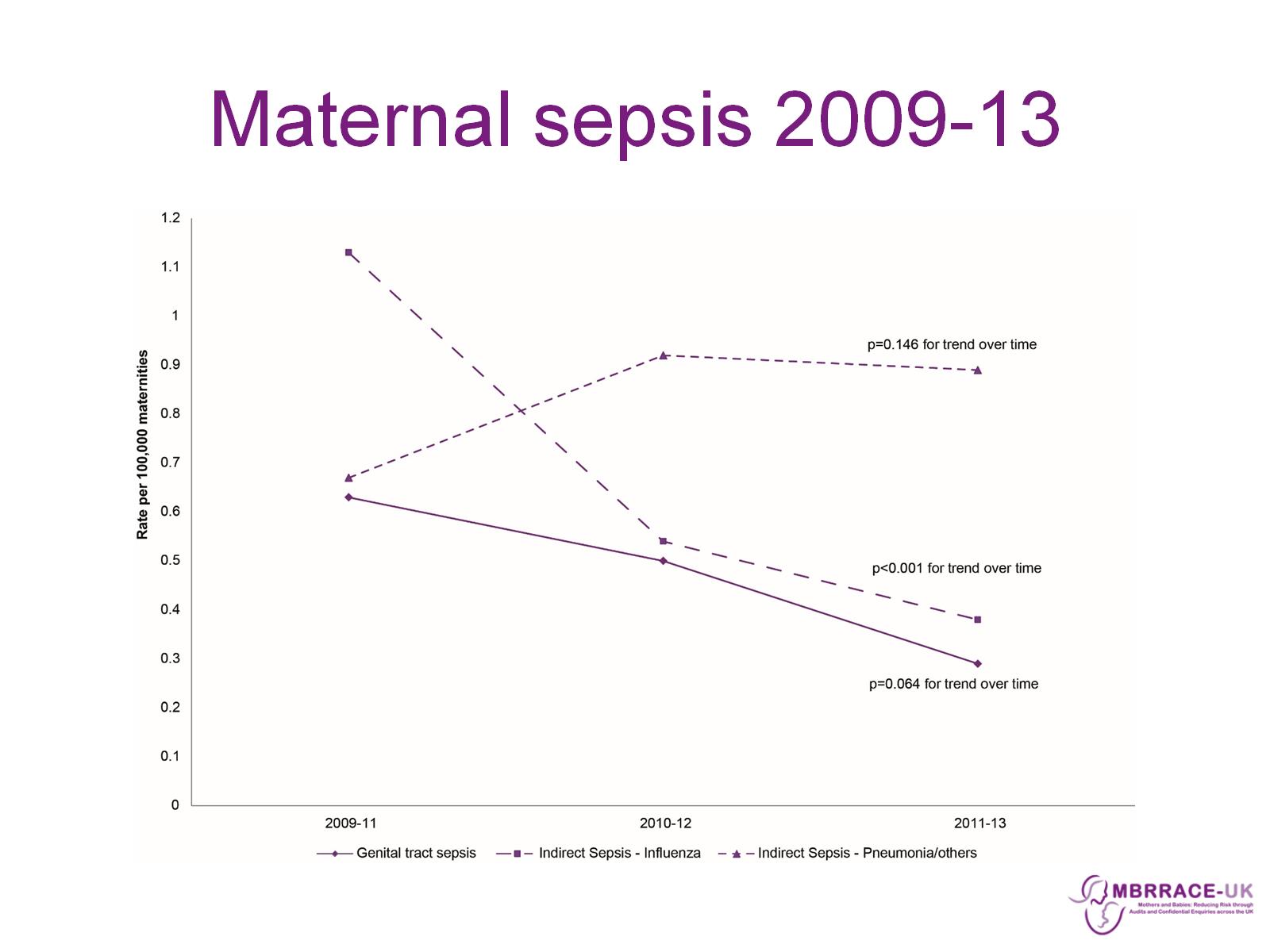 Maternal sepsis 2009-13
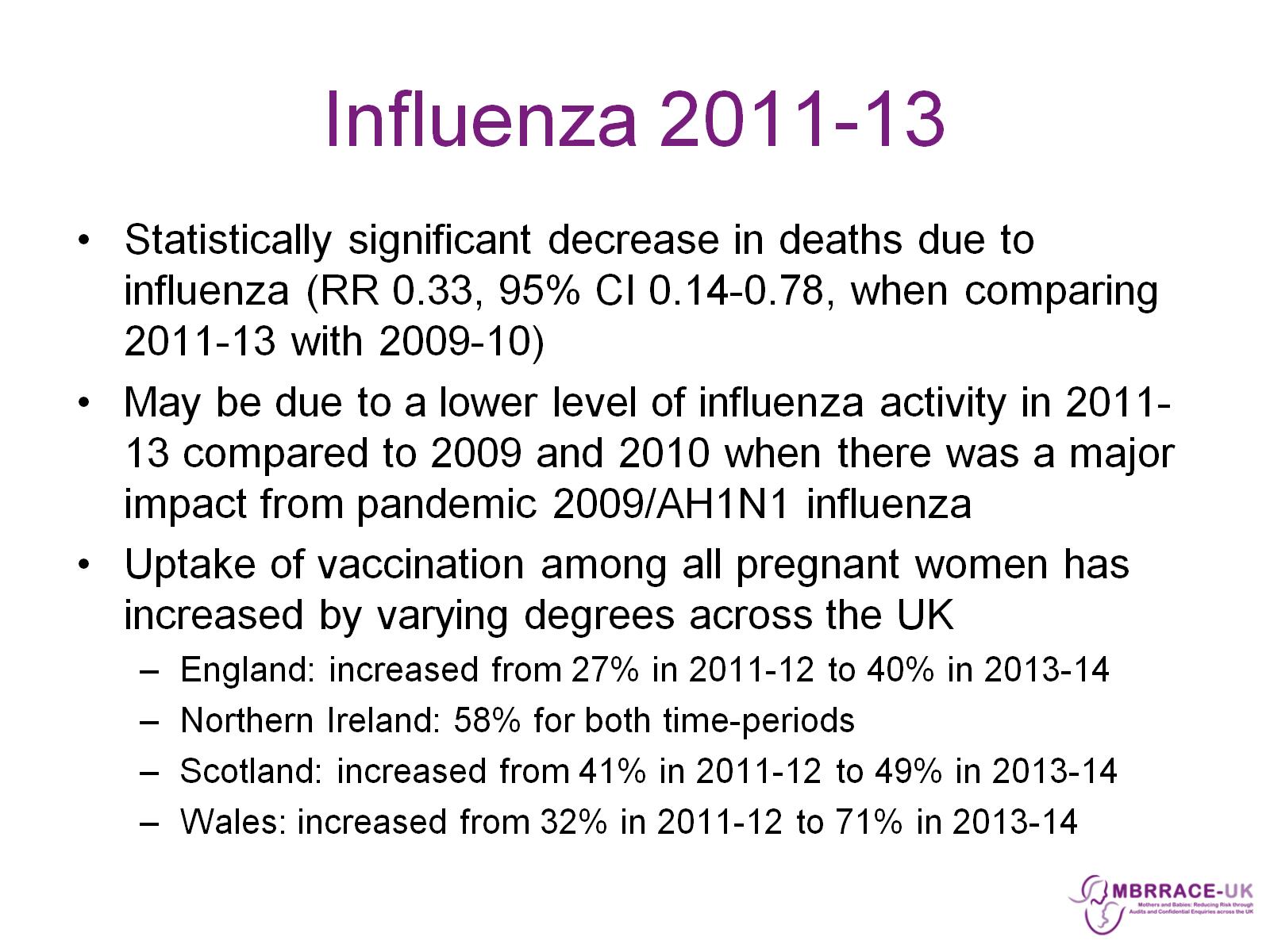 Influenza 2011-13
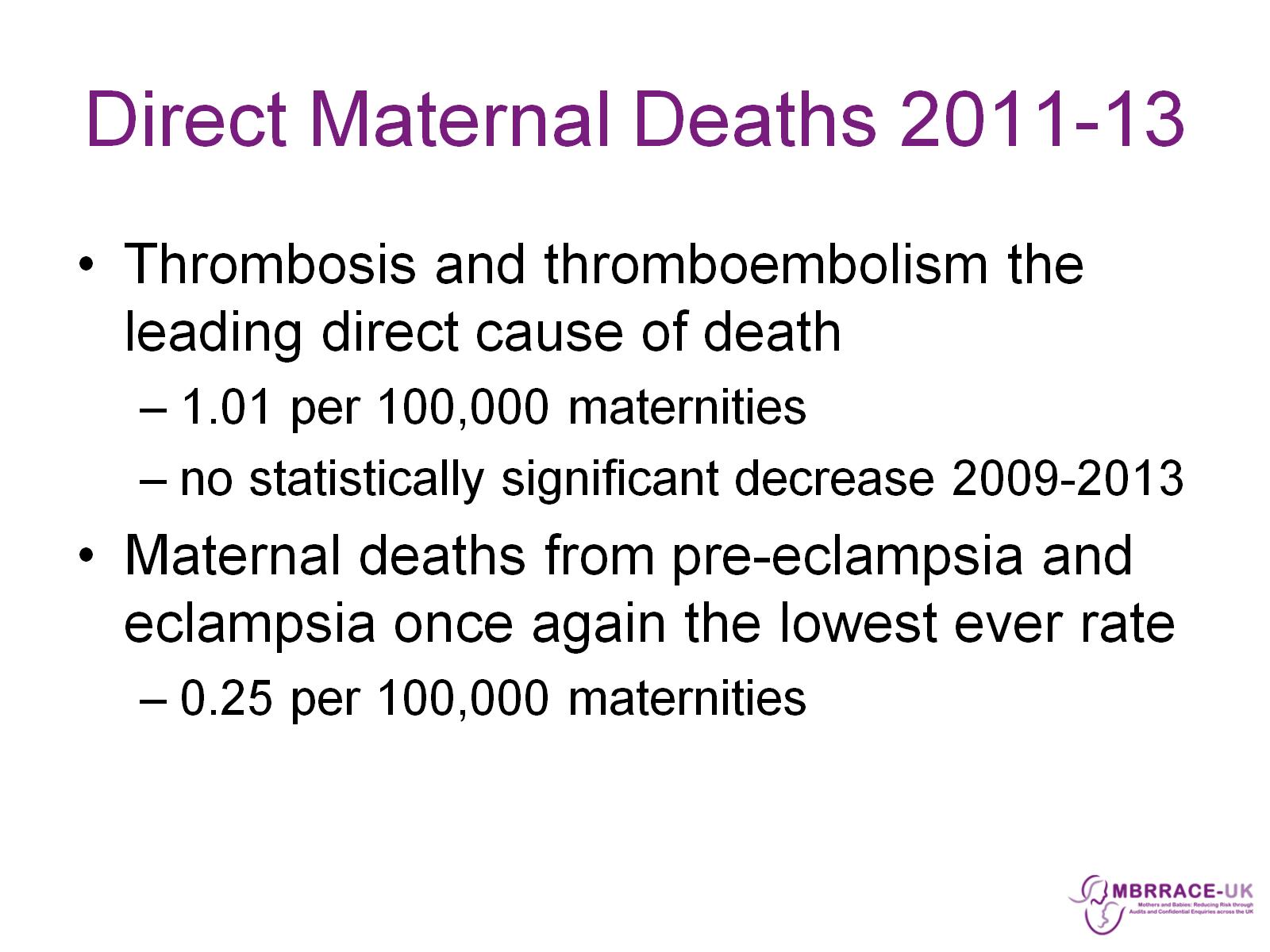 Direct Maternal Deaths 2011-13
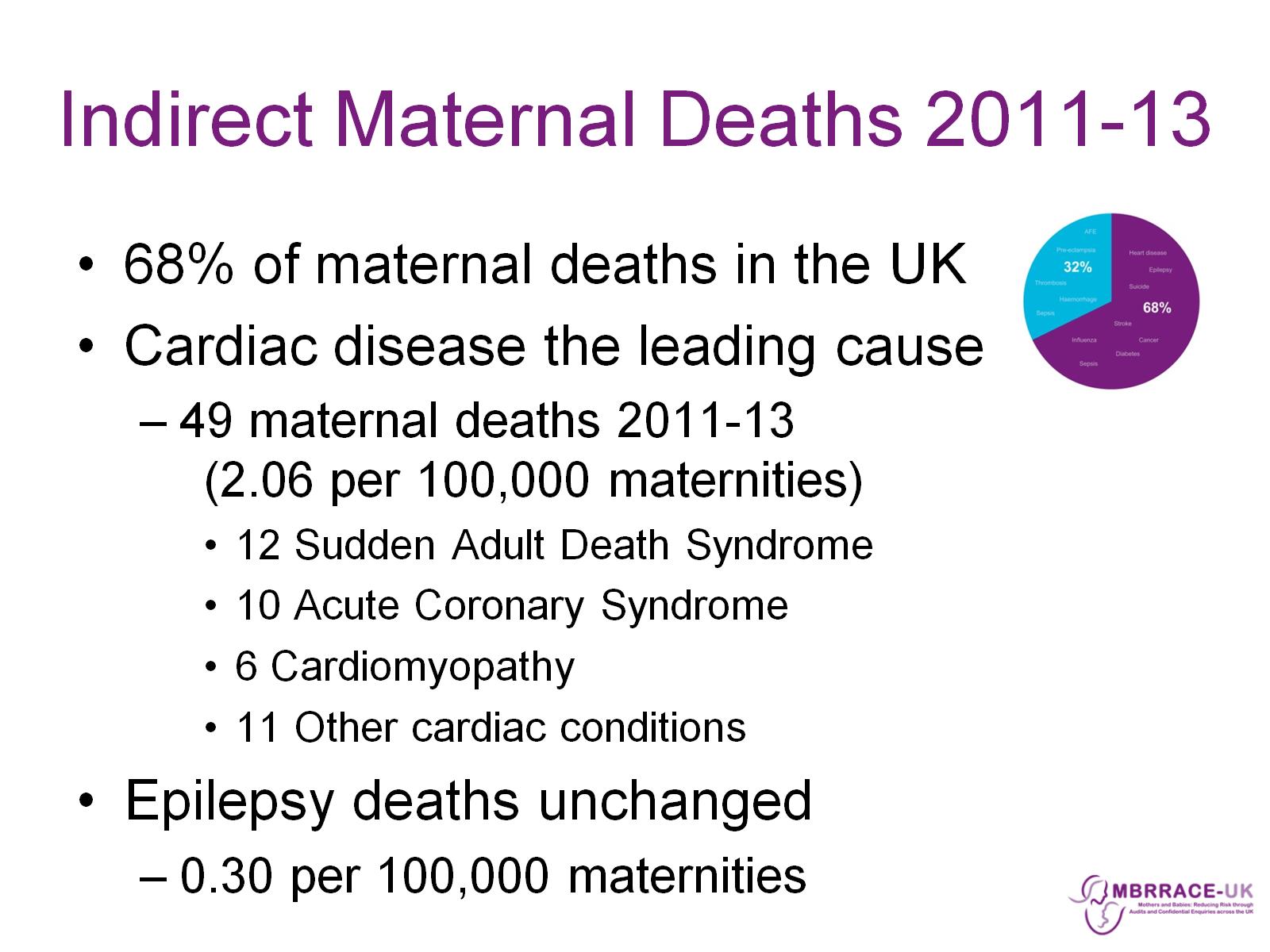 Indirect Maternal Deaths 2011-13
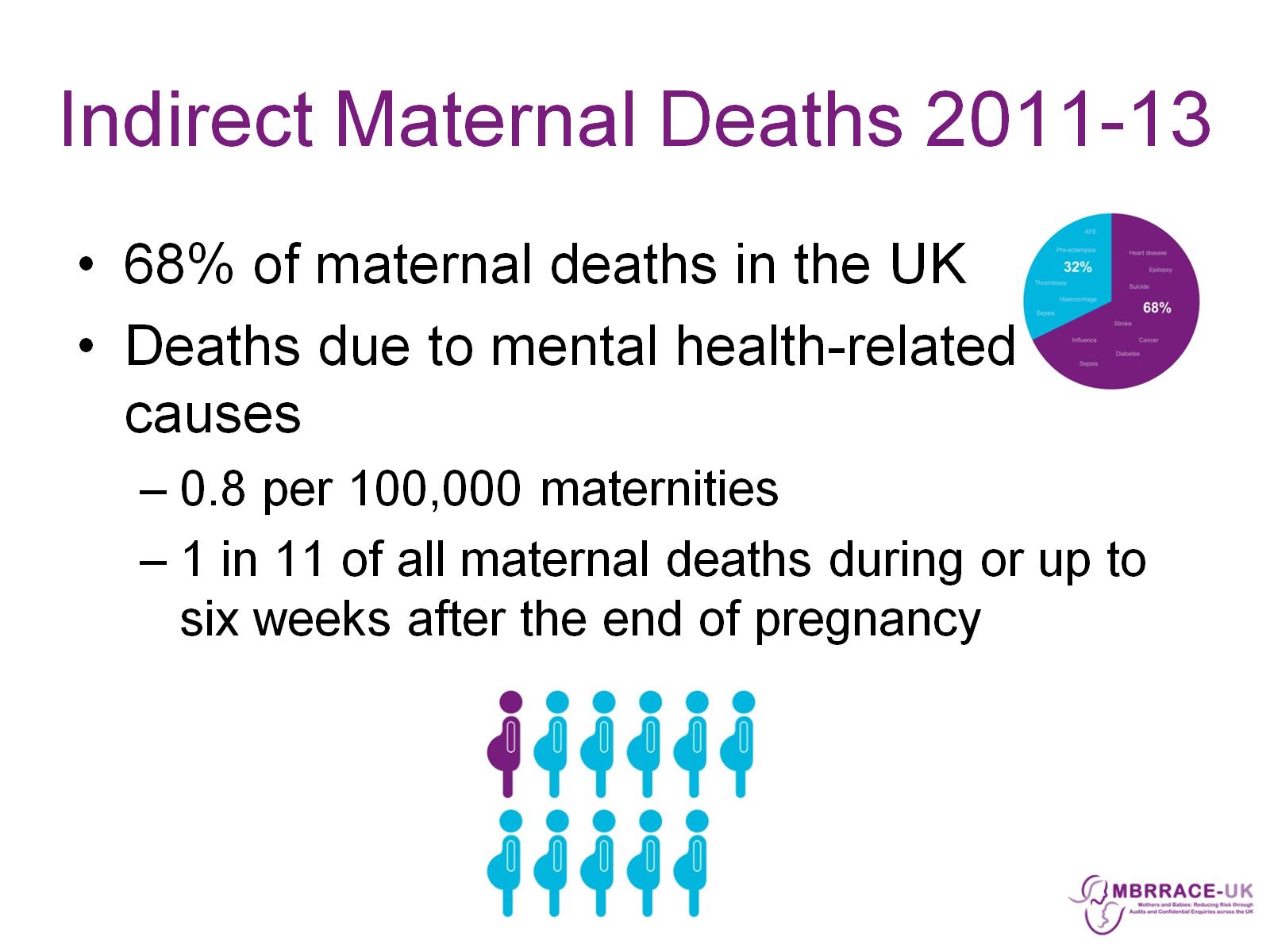 Indirect Maternal Deaths 2011-13
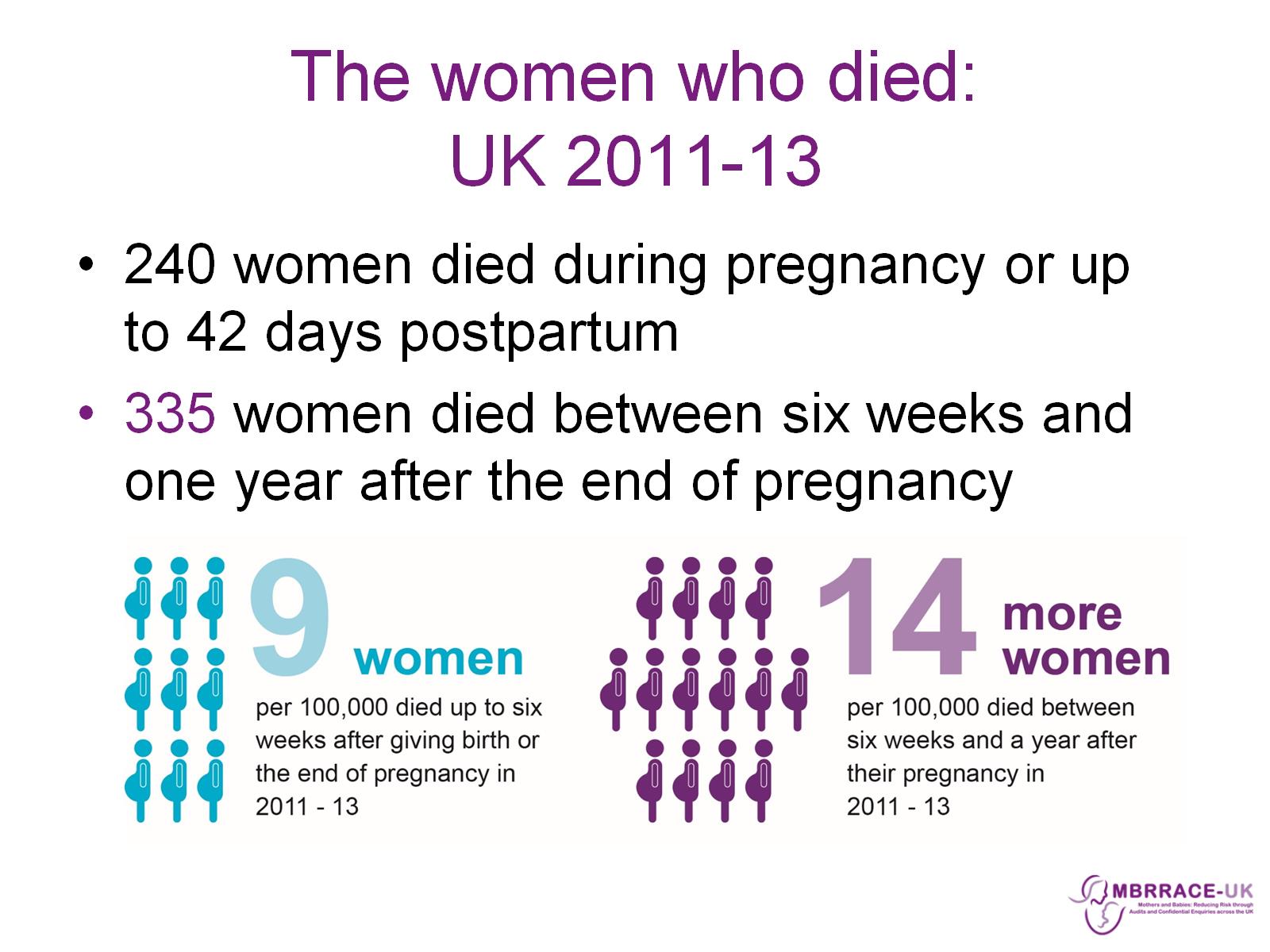 The women who died:UK 2011-13
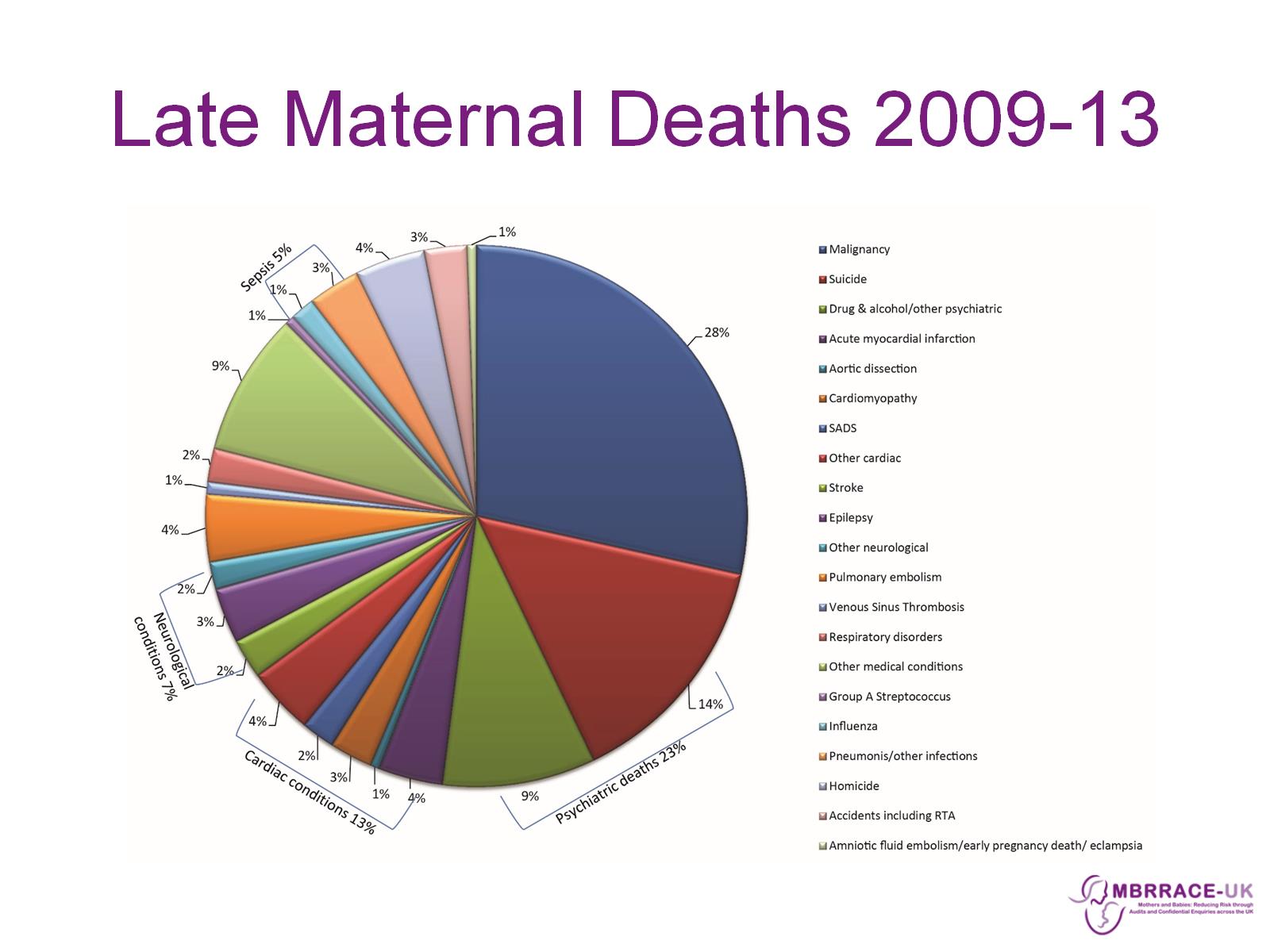 Late Maternal Deaths 2009-13
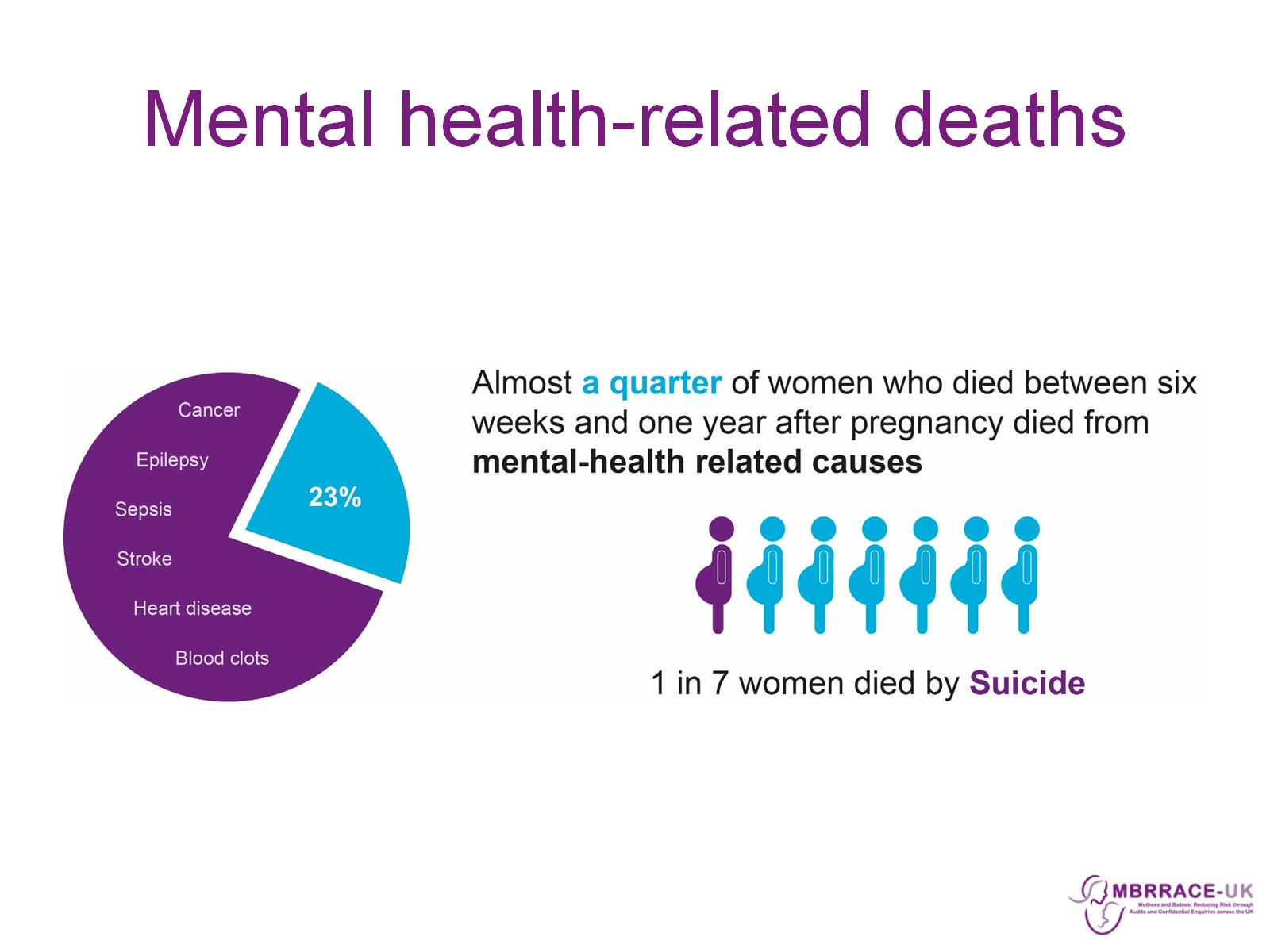 Mental health-related deaths
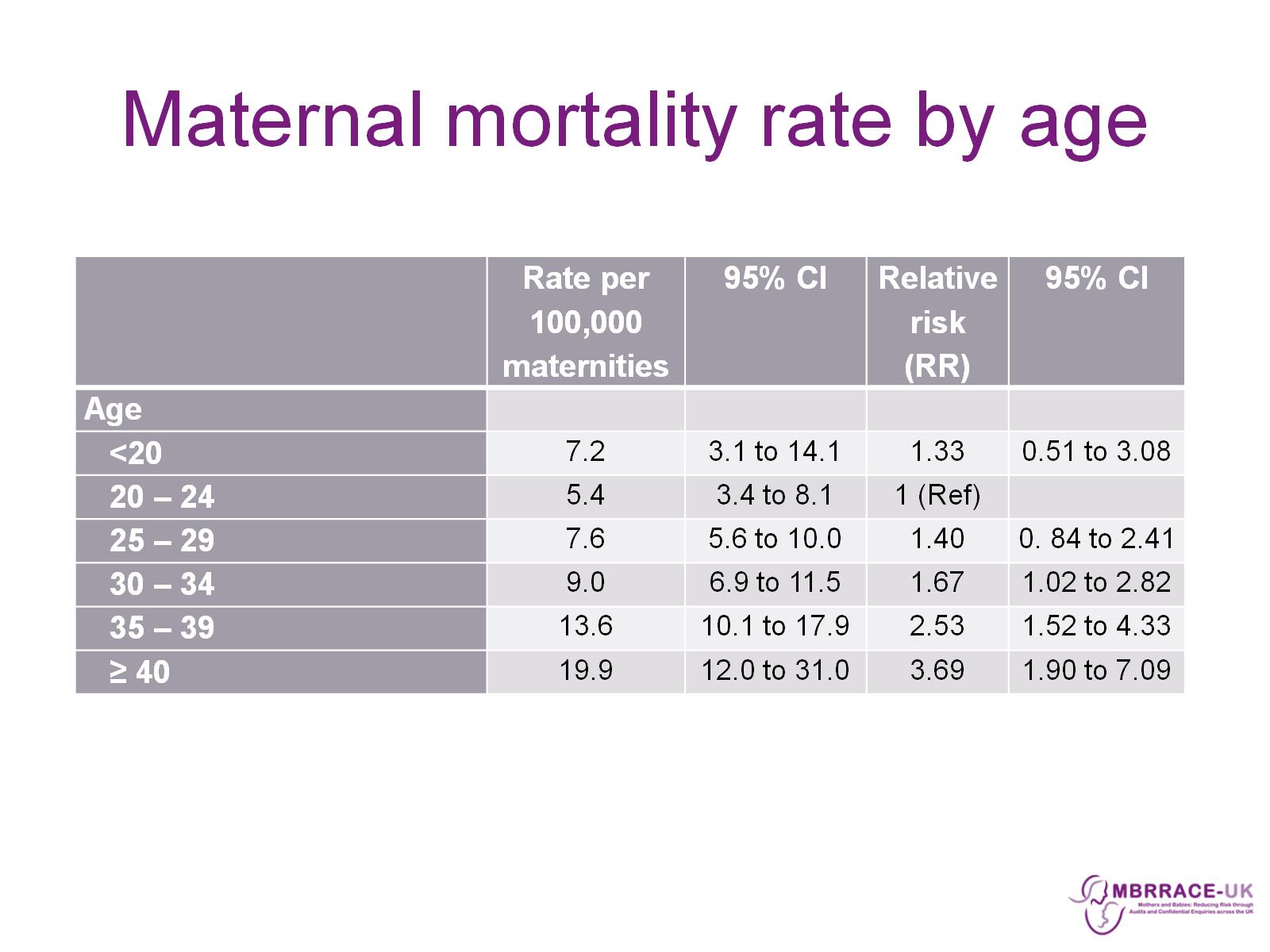 Maternal mortality rate by age
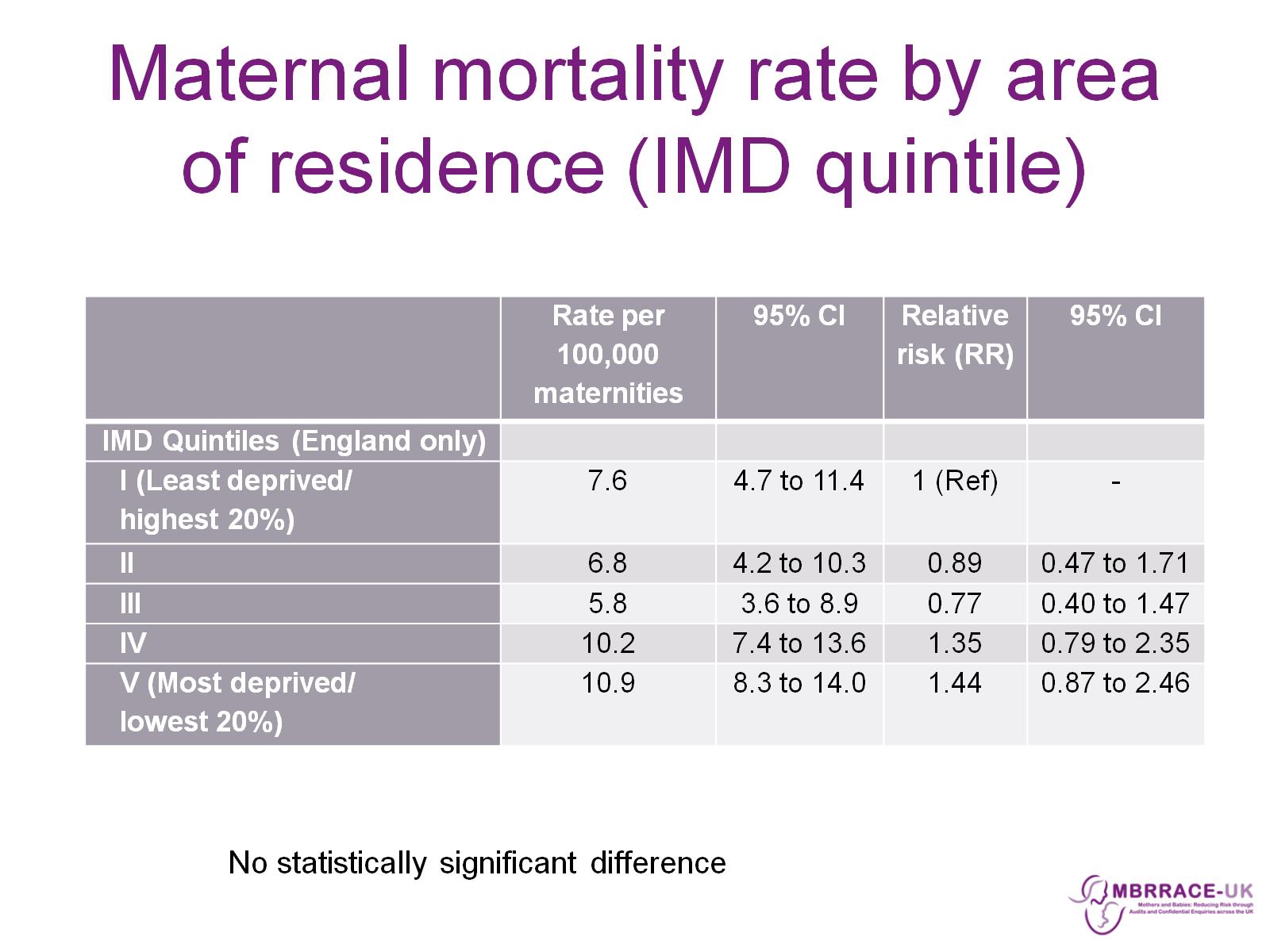 Maternal mortality rate by area of residence (IMD quintile)
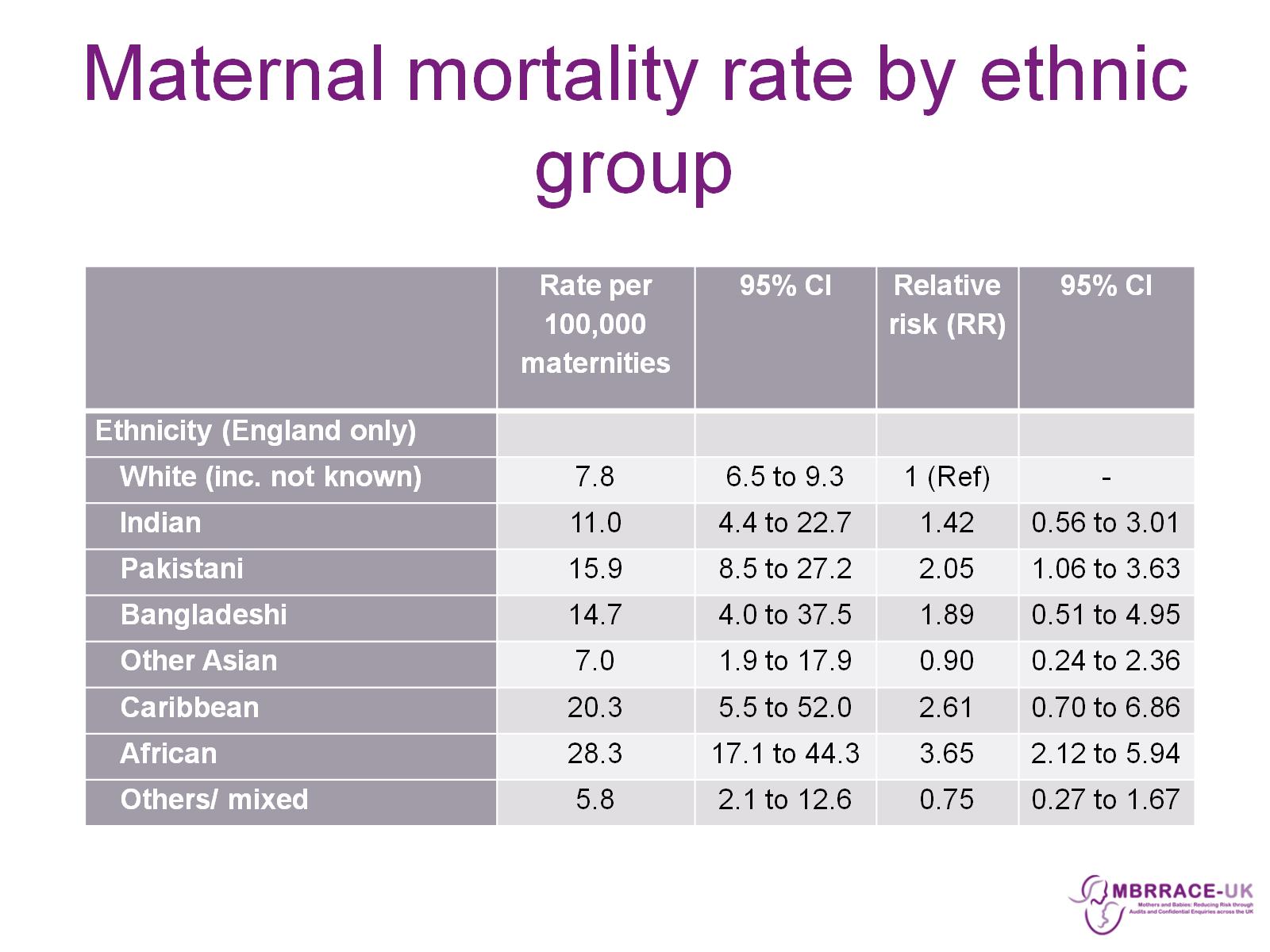 Maternal mortality rate by ethnic group
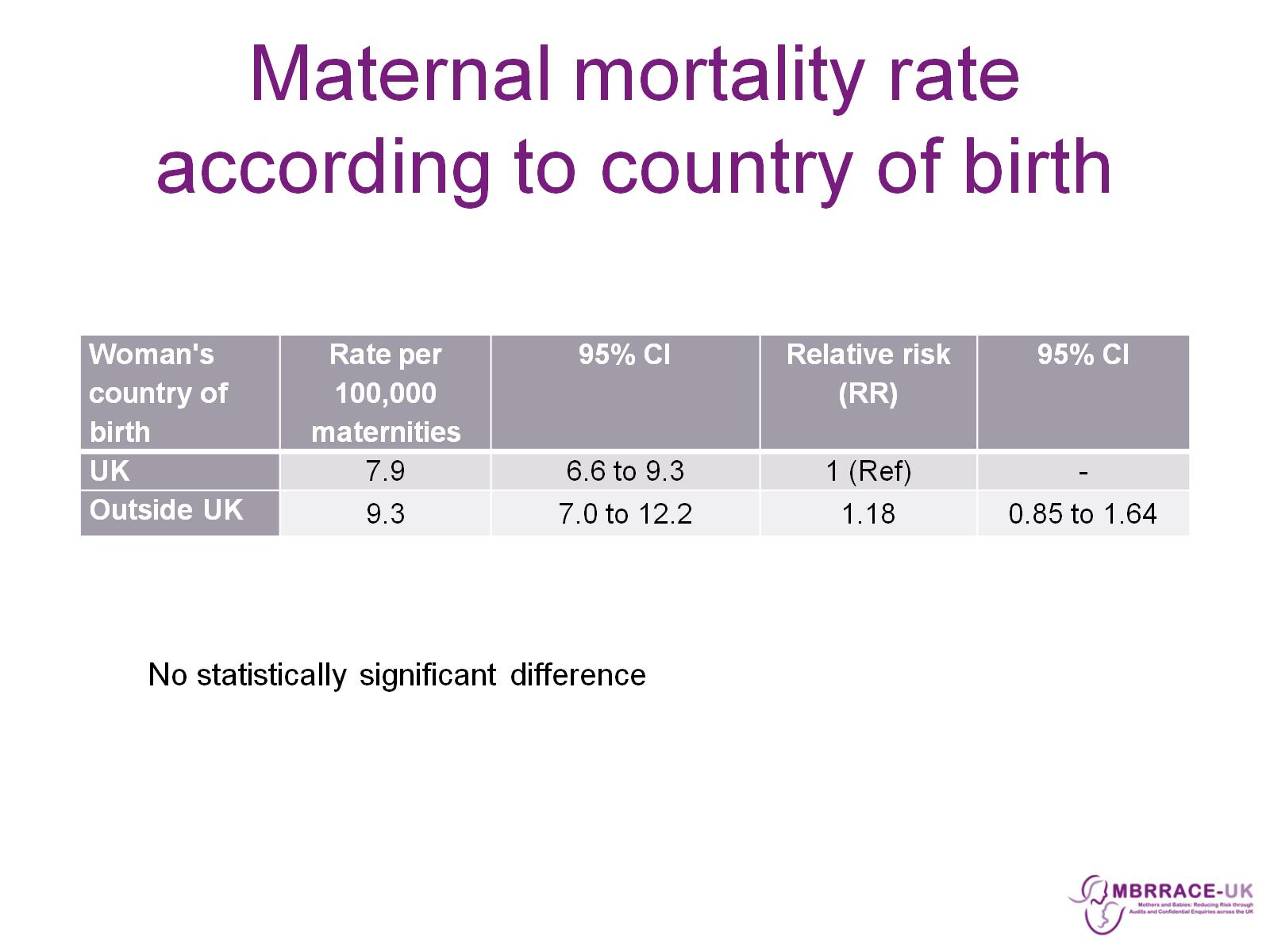 Maternal mortality rate according to country of birth
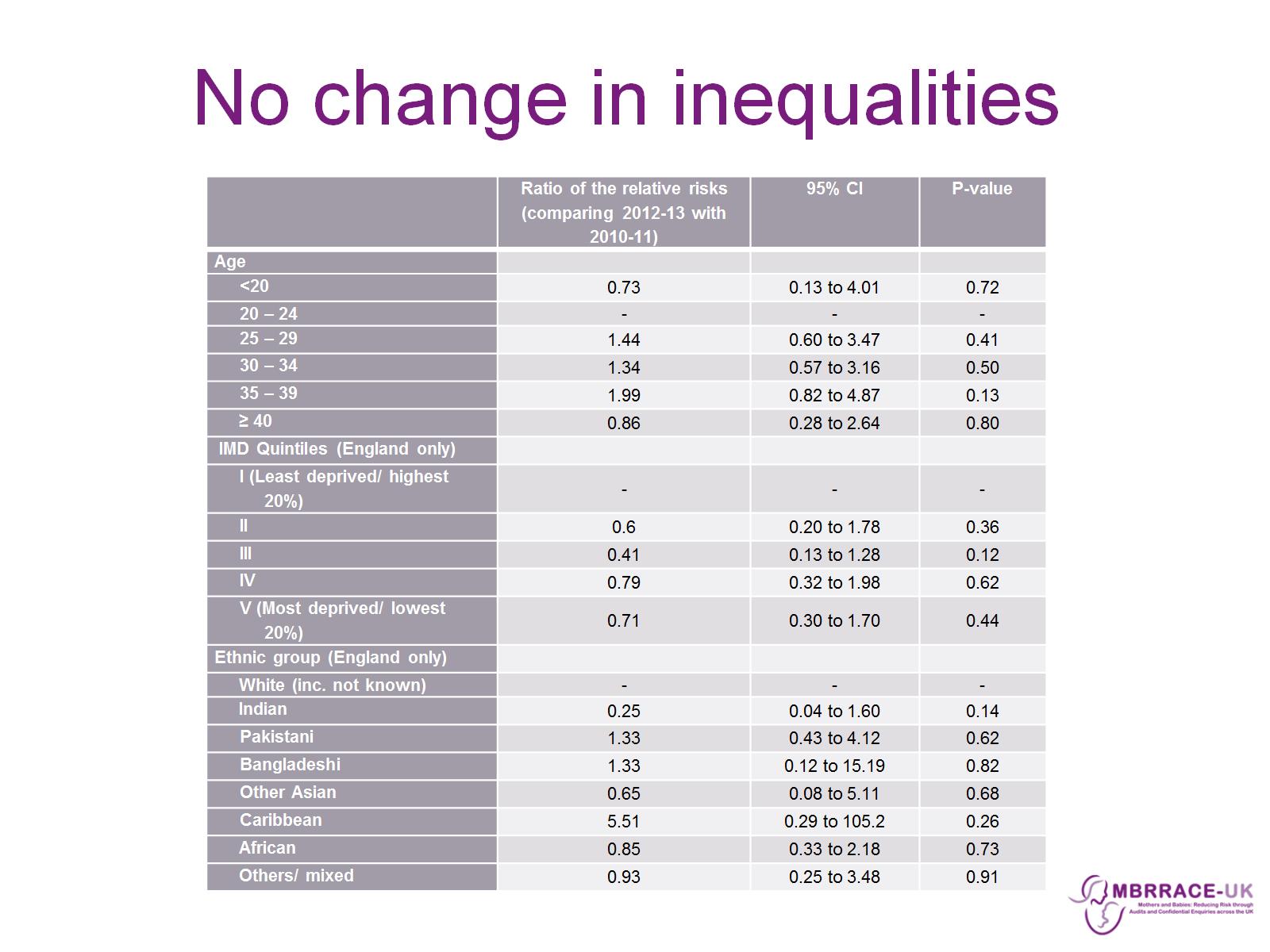 No change in inequalities
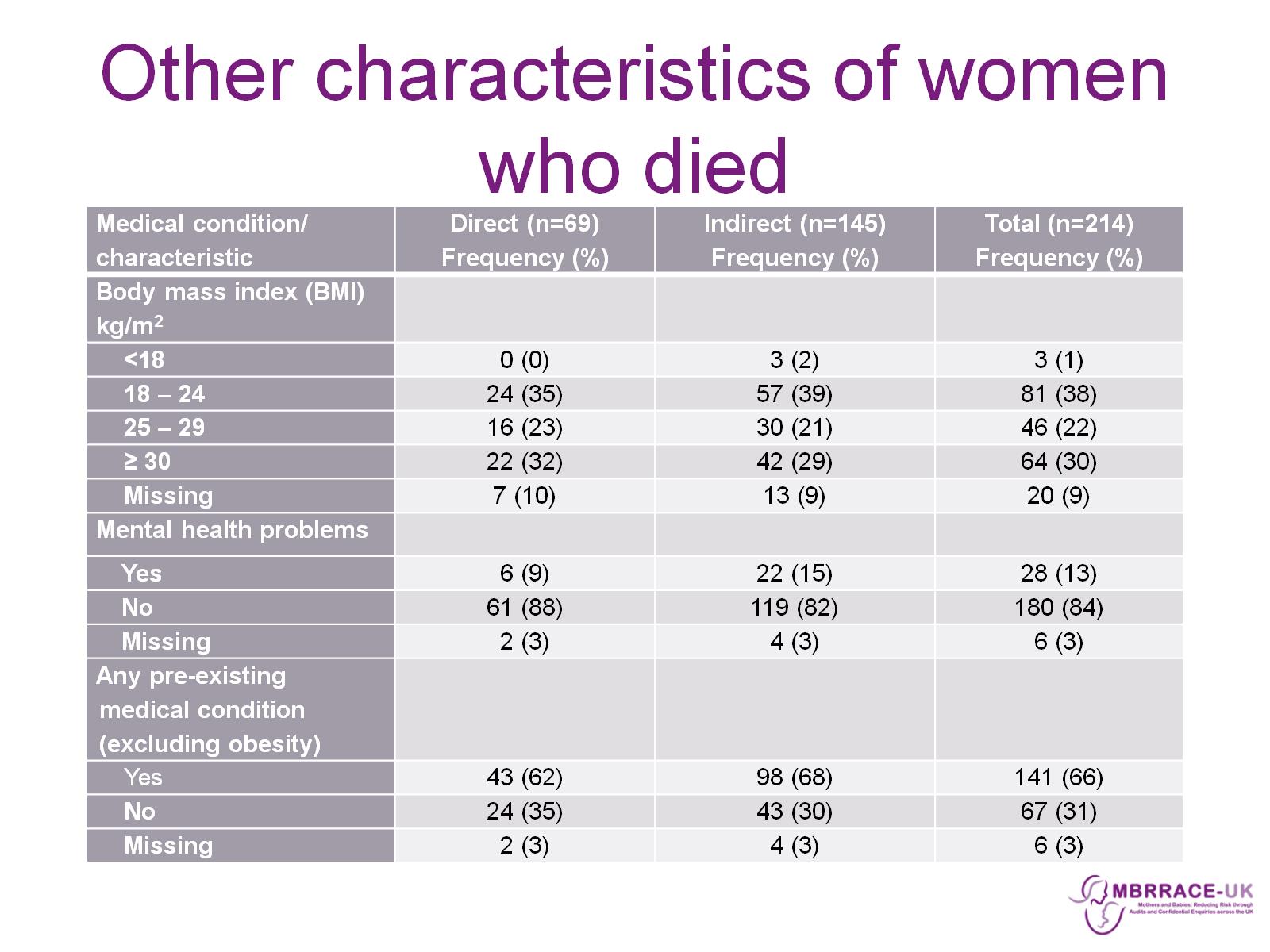 Other characteristics of women who died
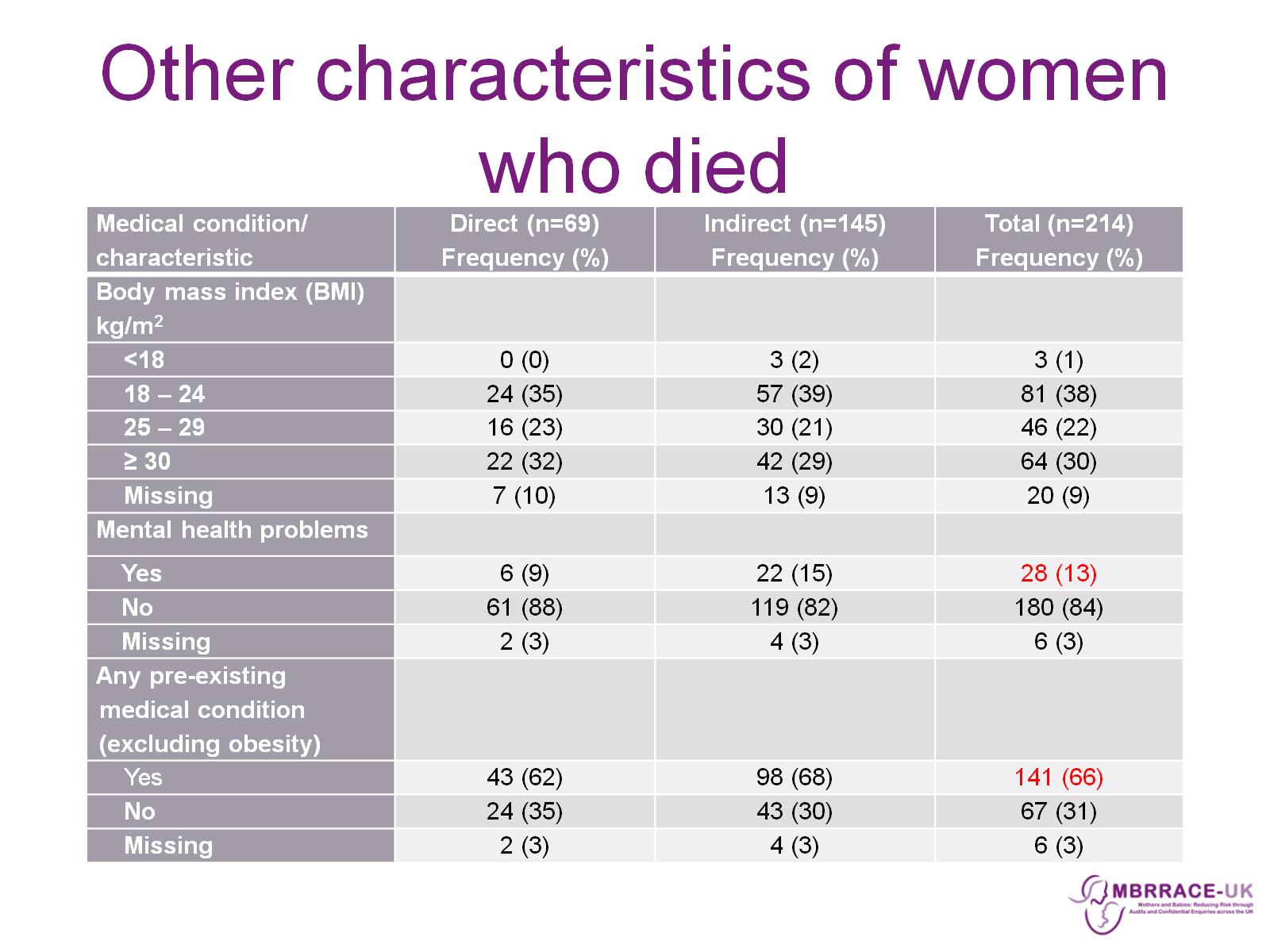 Other characteristics of women who died
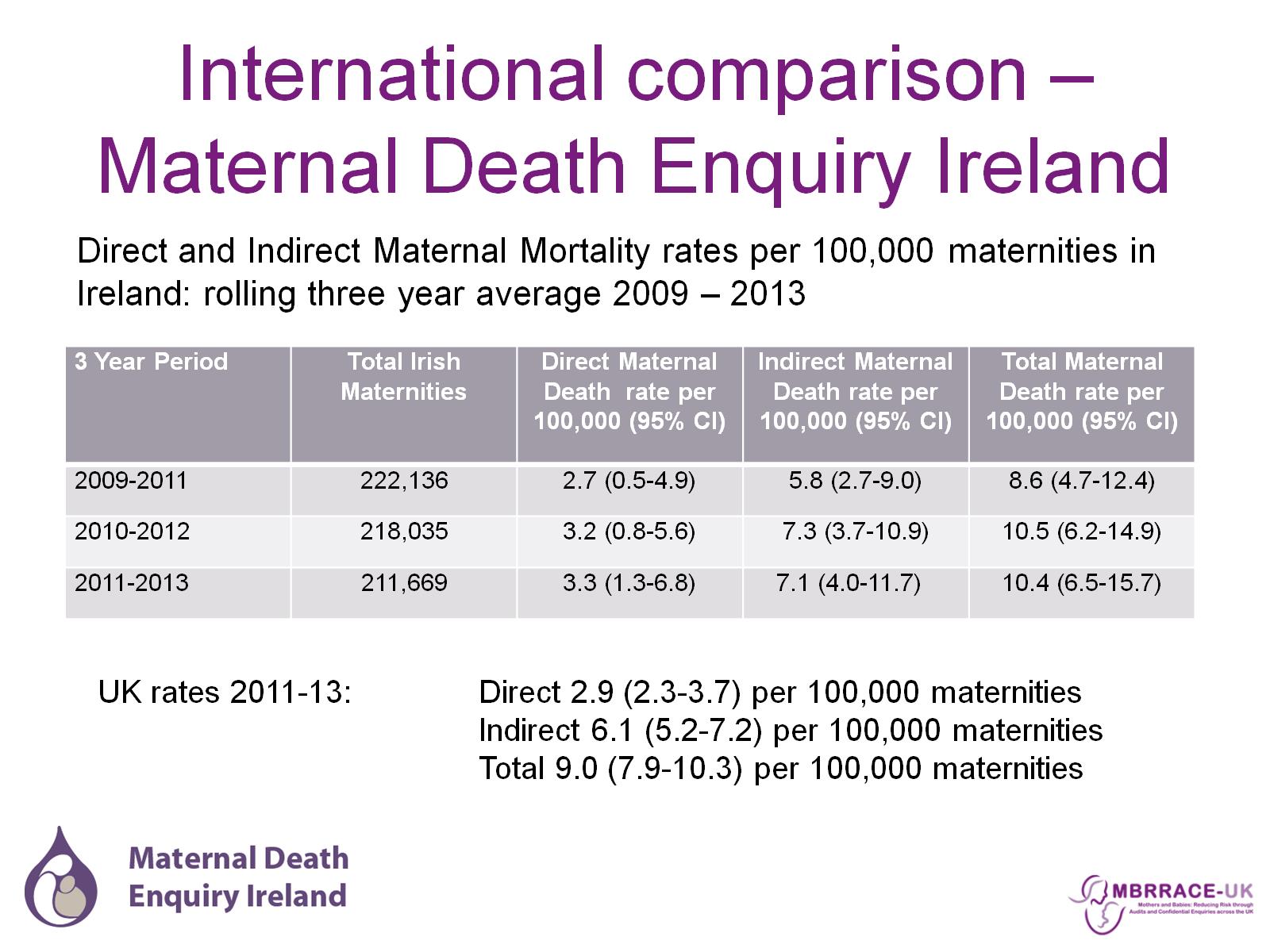 International comparison – Maternal Death Enquiry Ireland
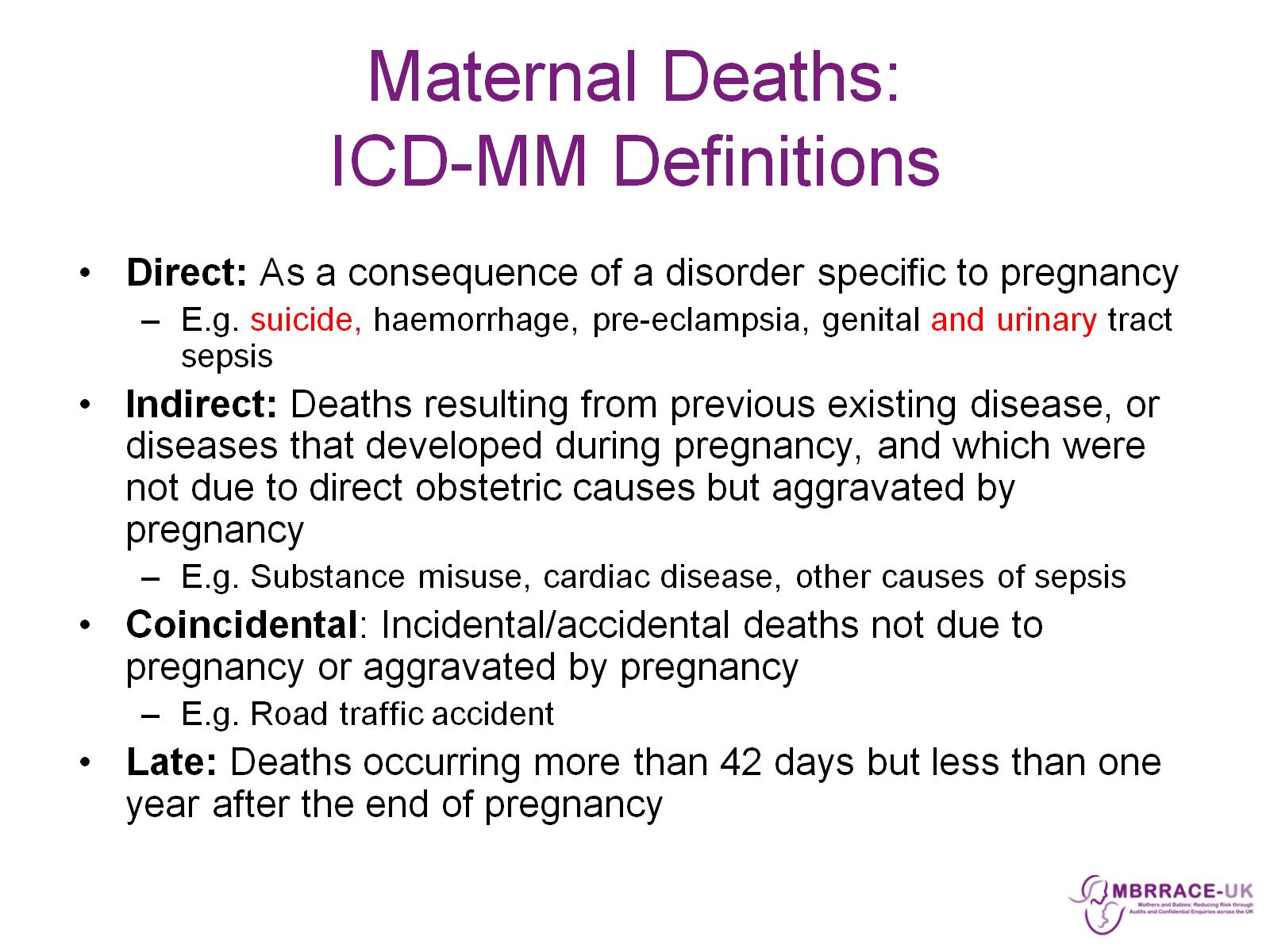 Maternal Deaths: ICD-MM Definitions
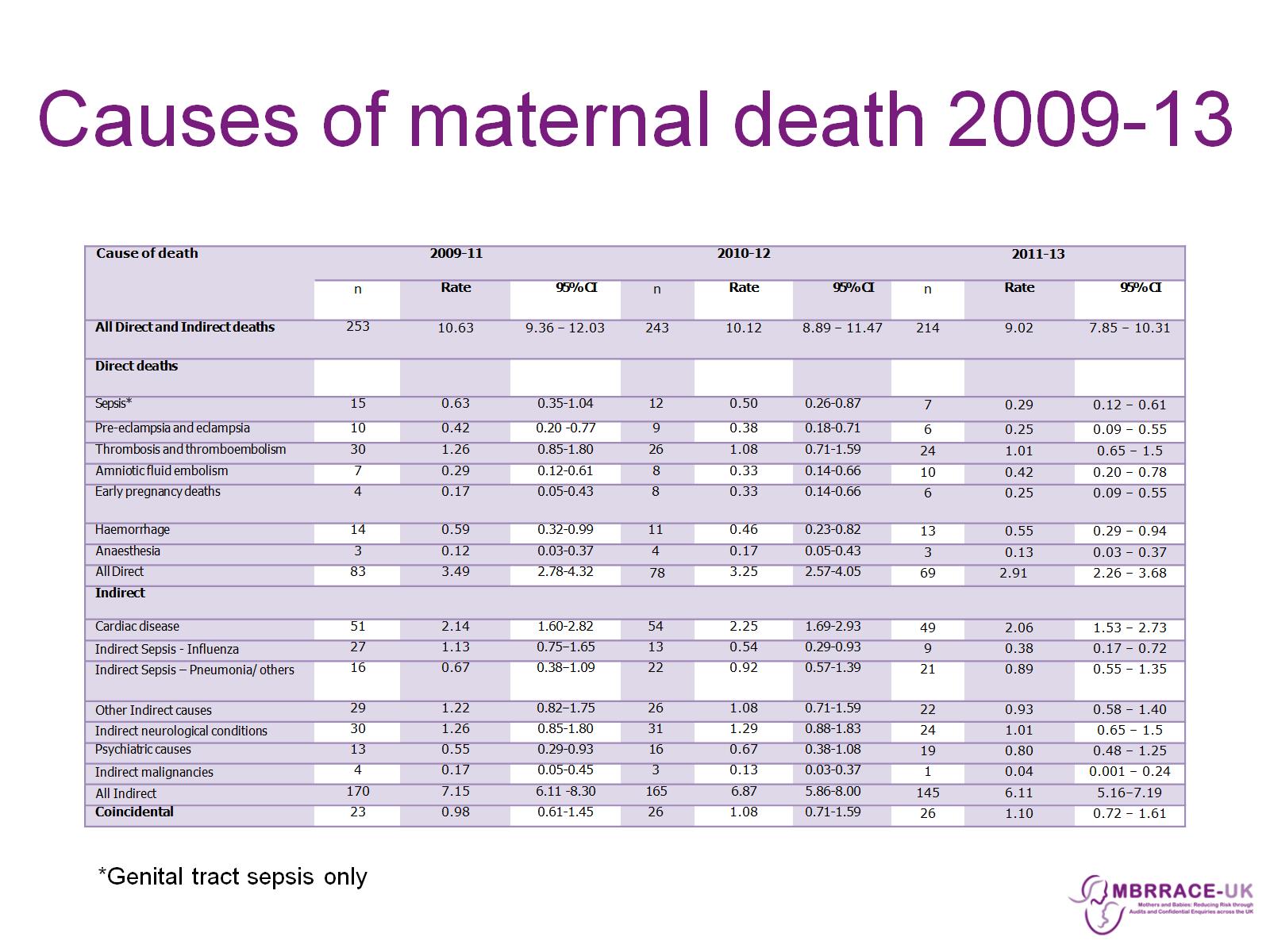 Causes of maternal death 2009-13
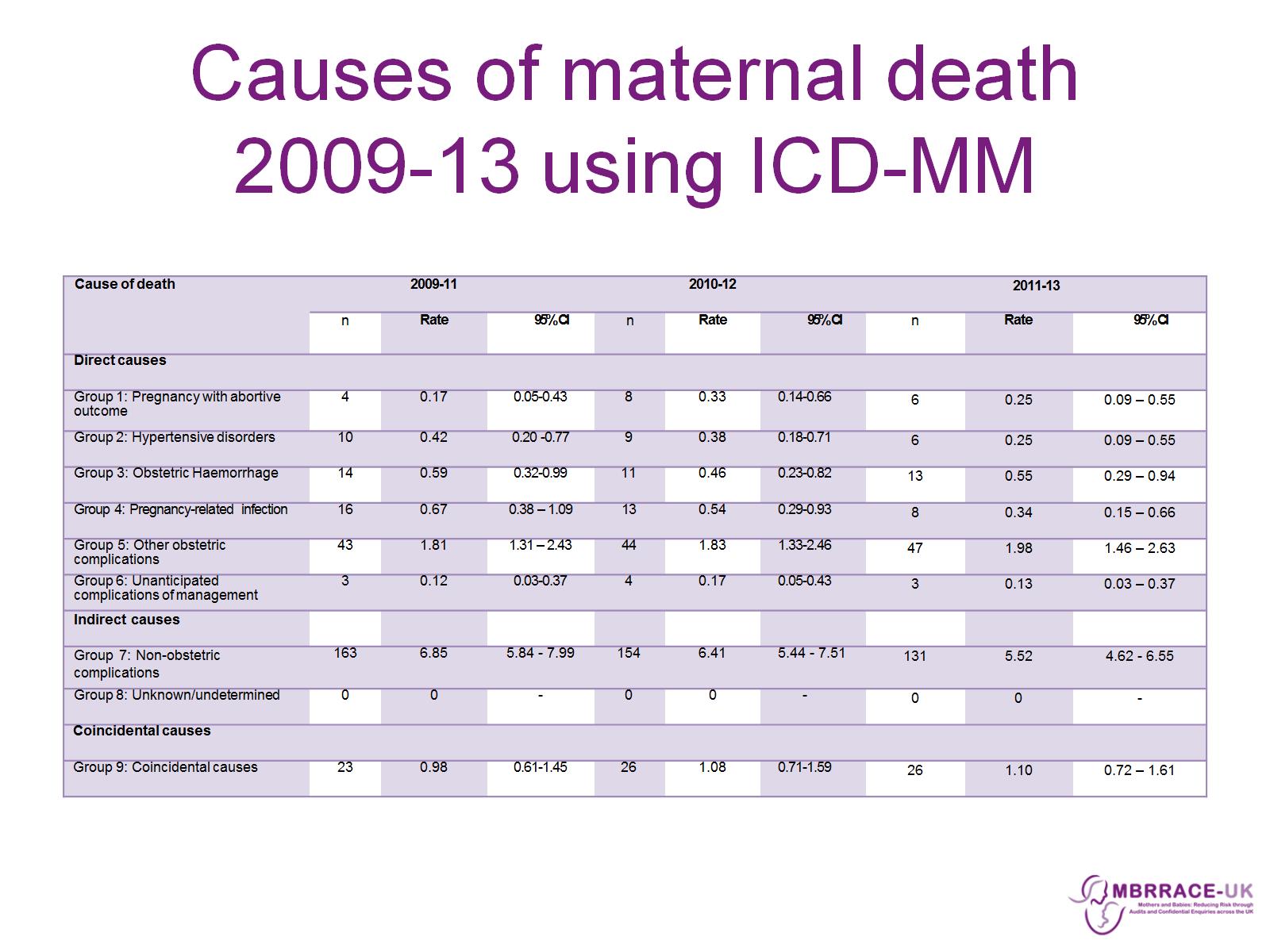 Causes of maternal death 2009-13 using ICD-MM
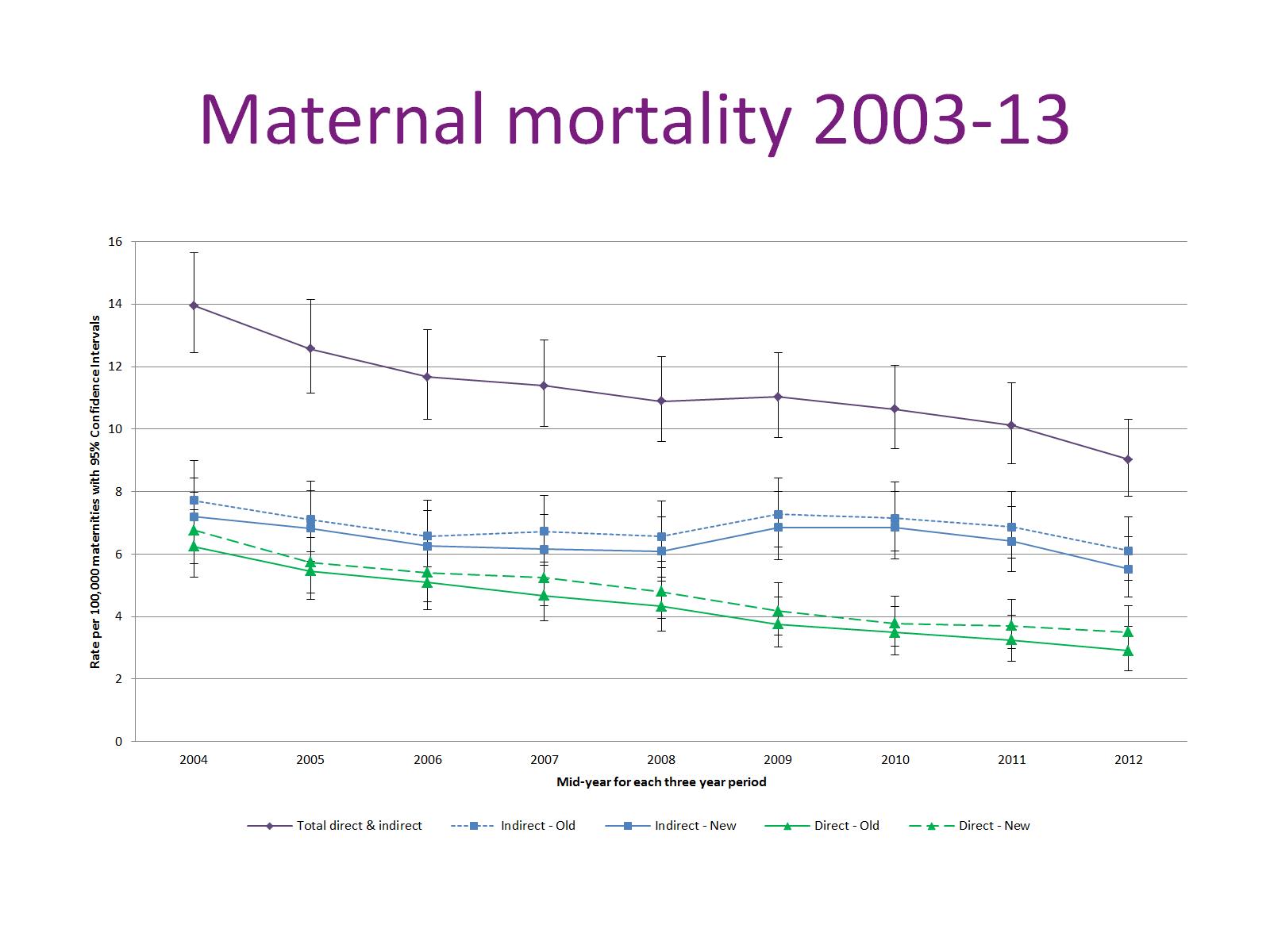 Maternal mortality 2003-13
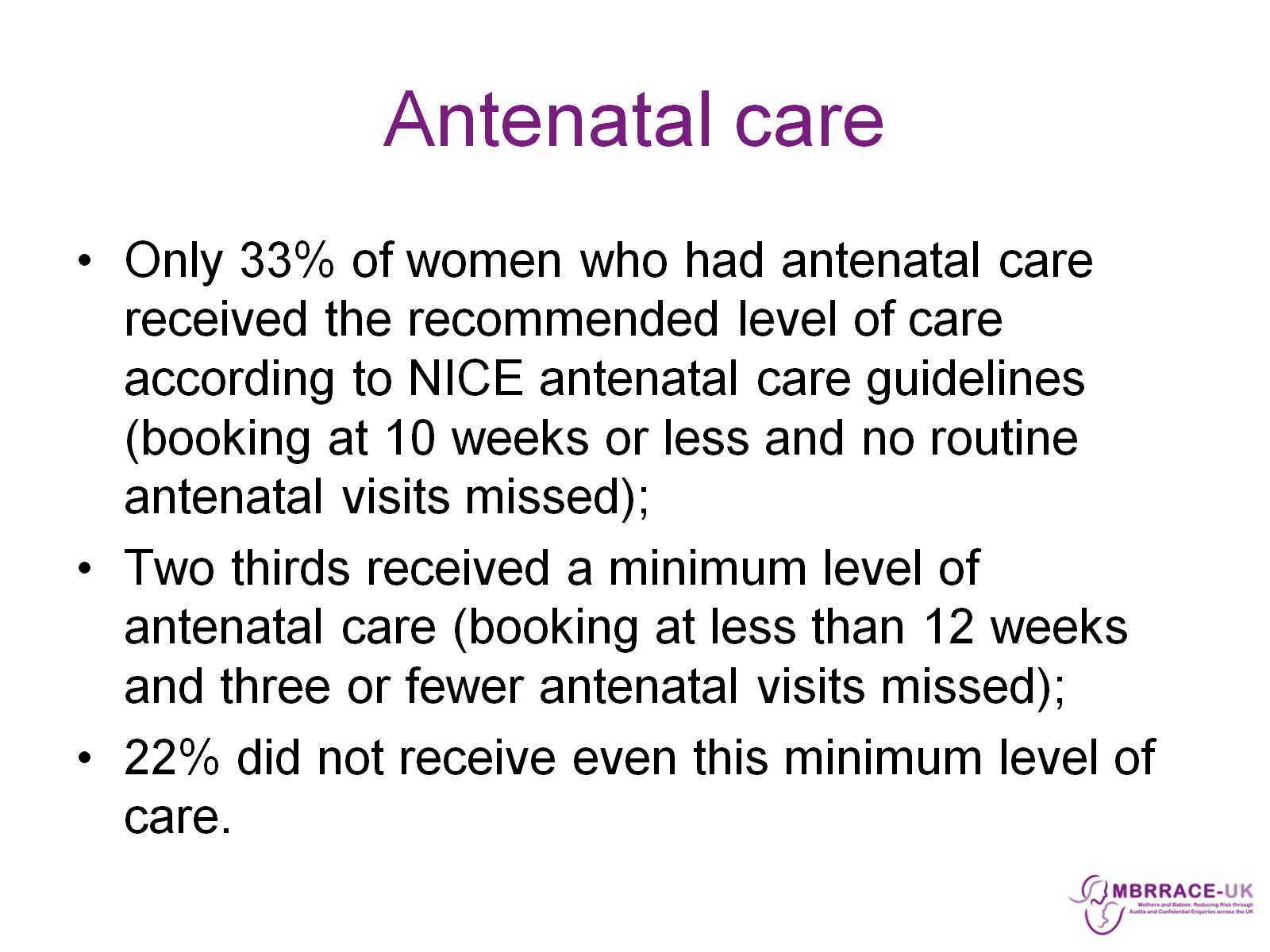 Antenatal care
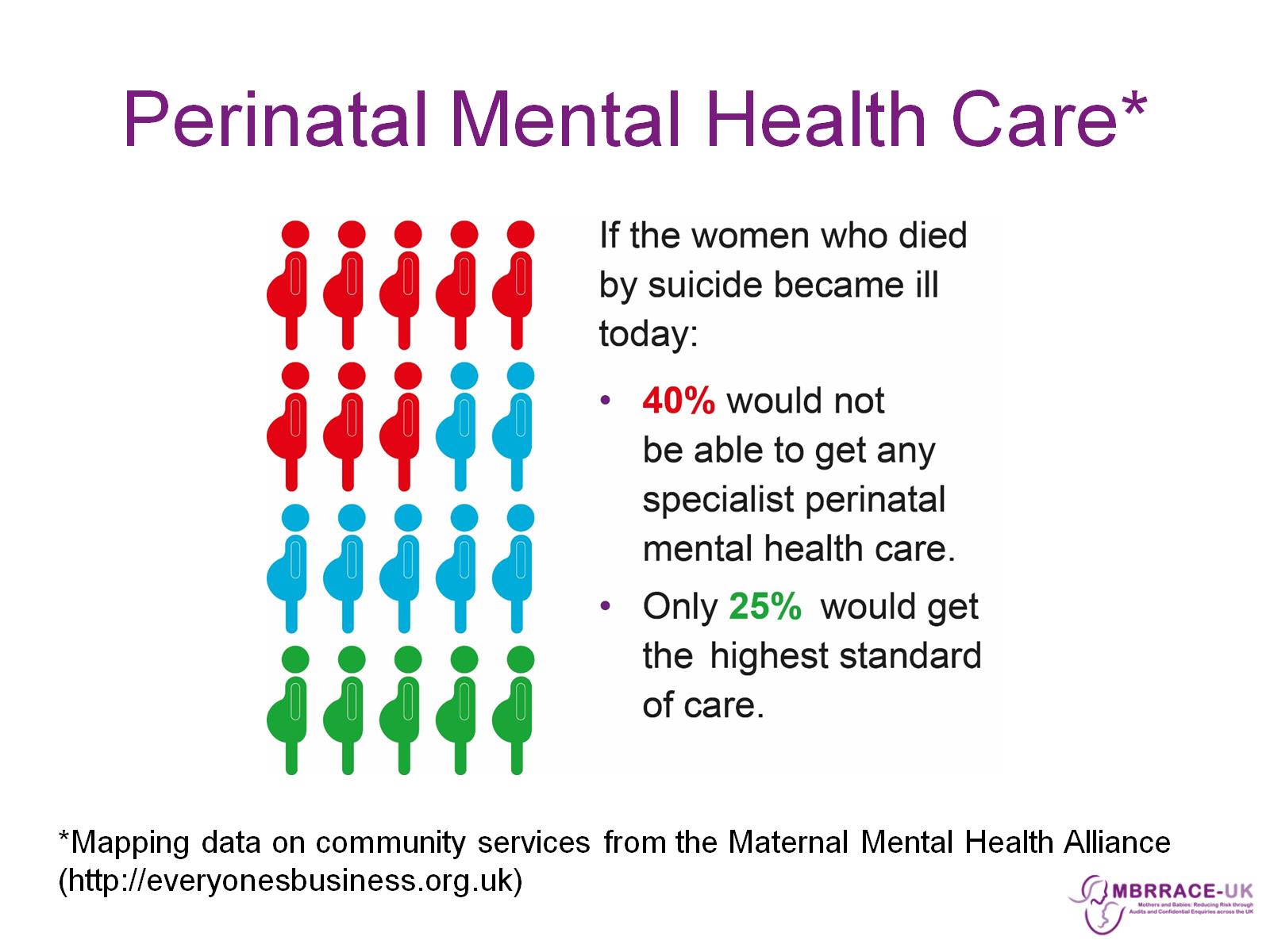 Perinatal Mental Health Care*
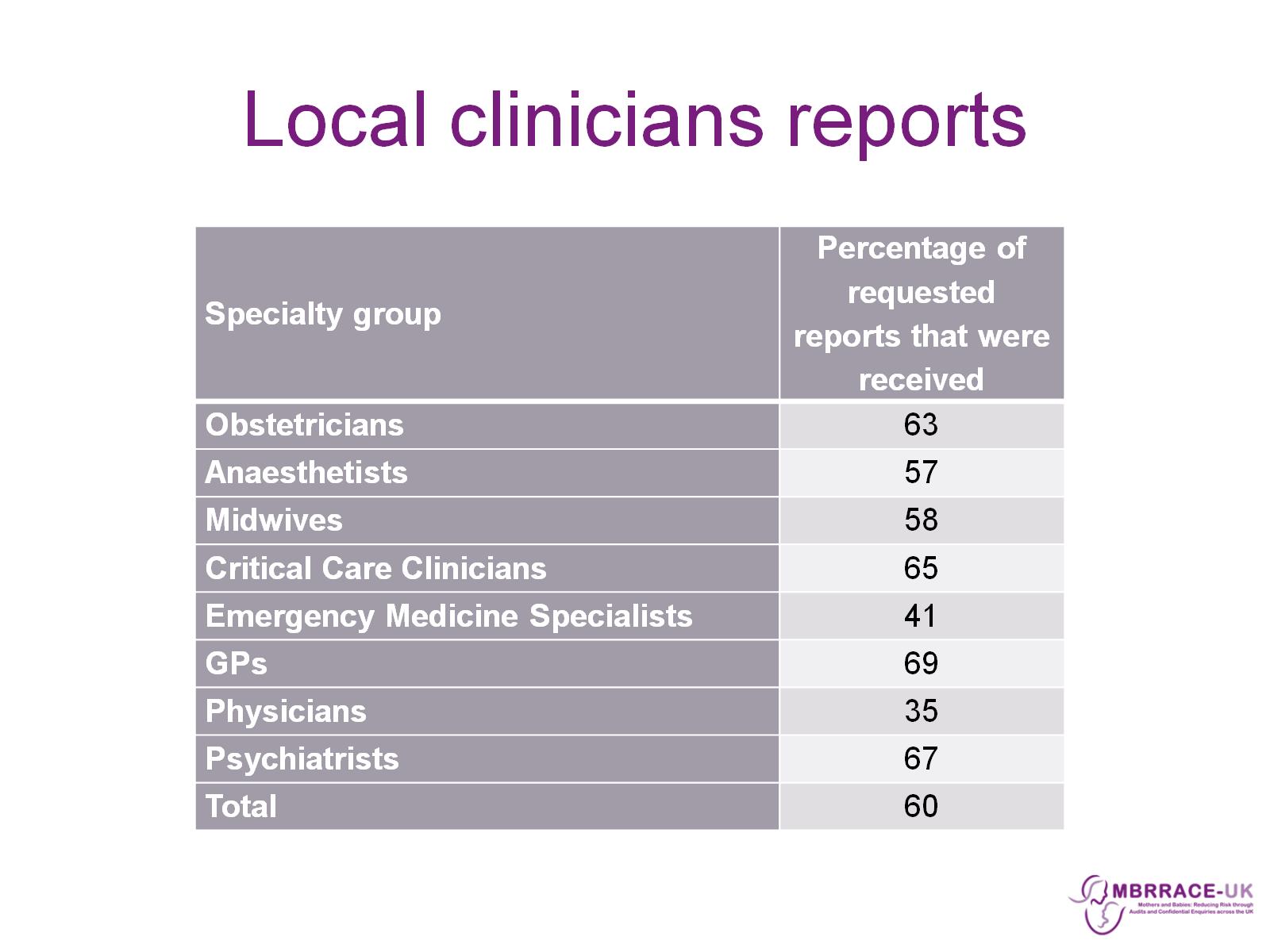 Local clinicians reports
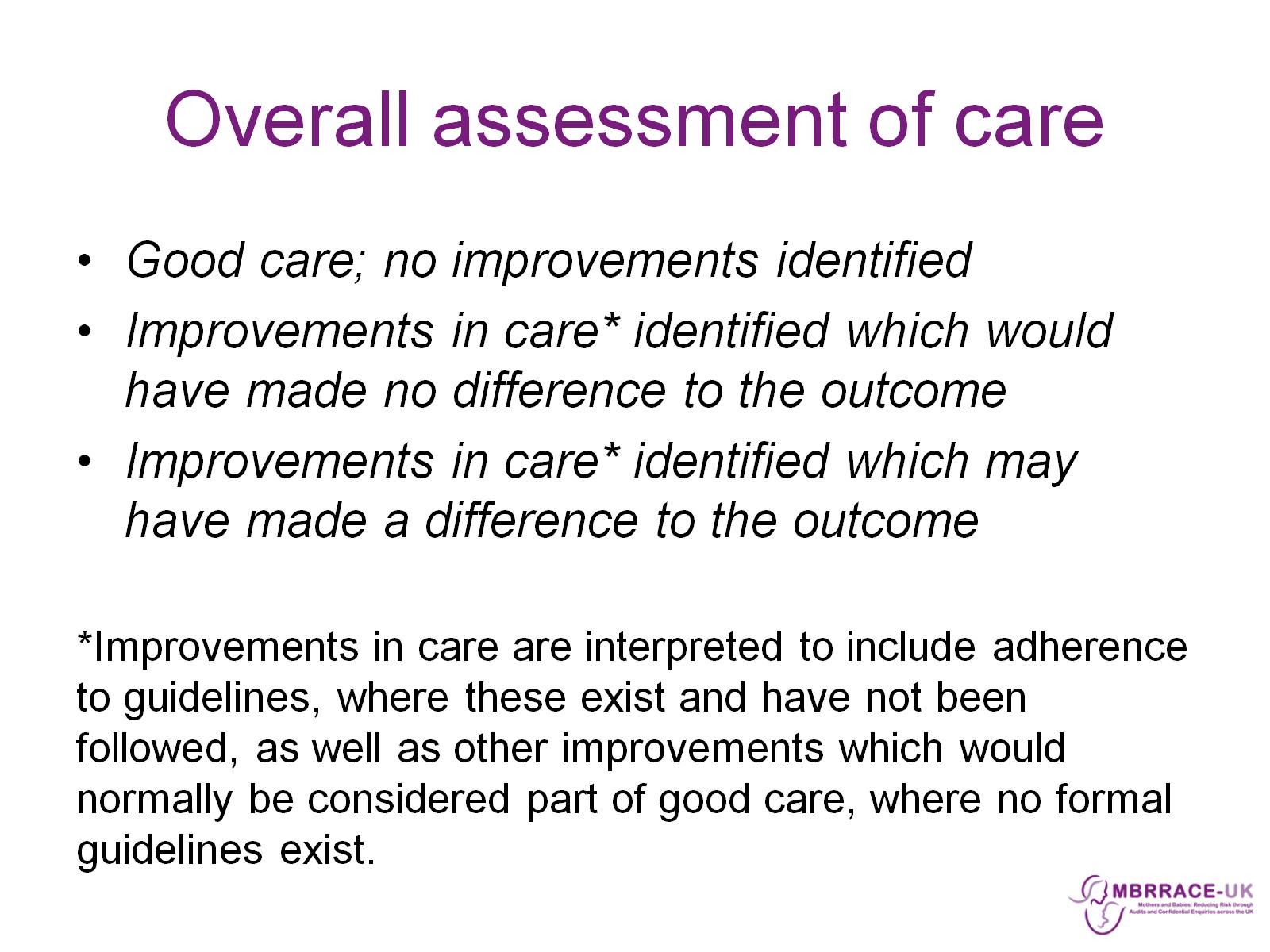 Overall assessment of care
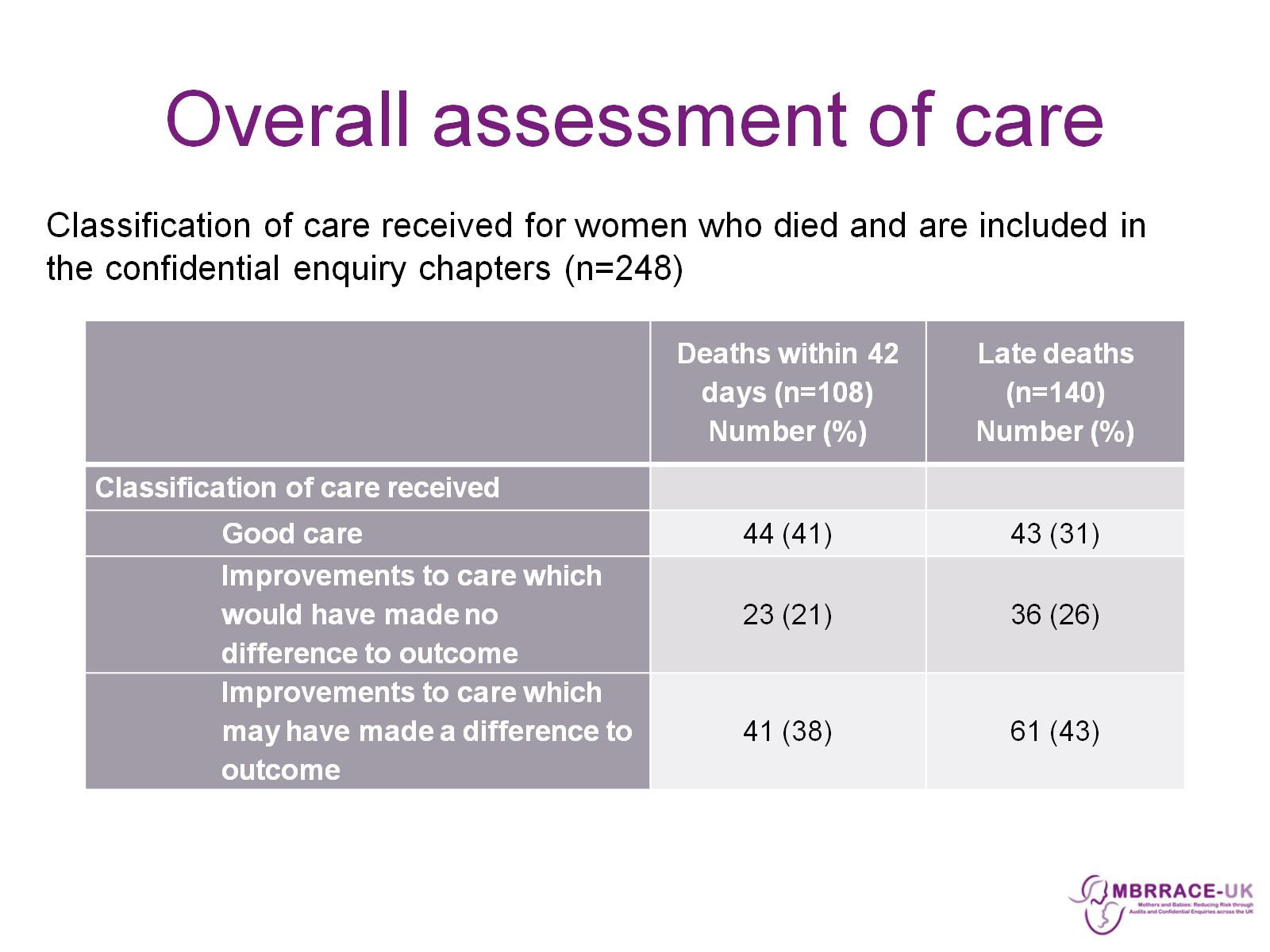 Overall assessment of care
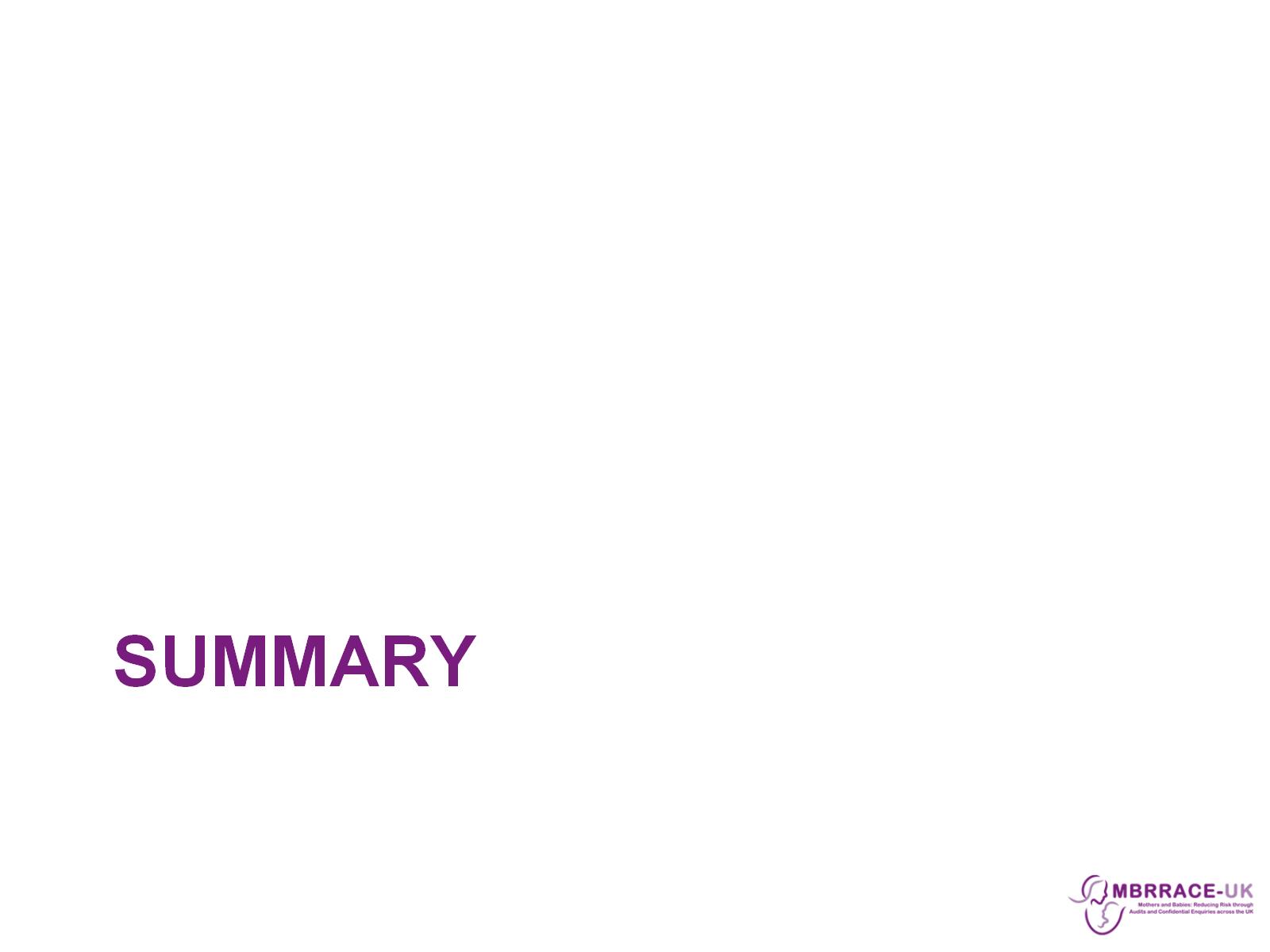 Summary
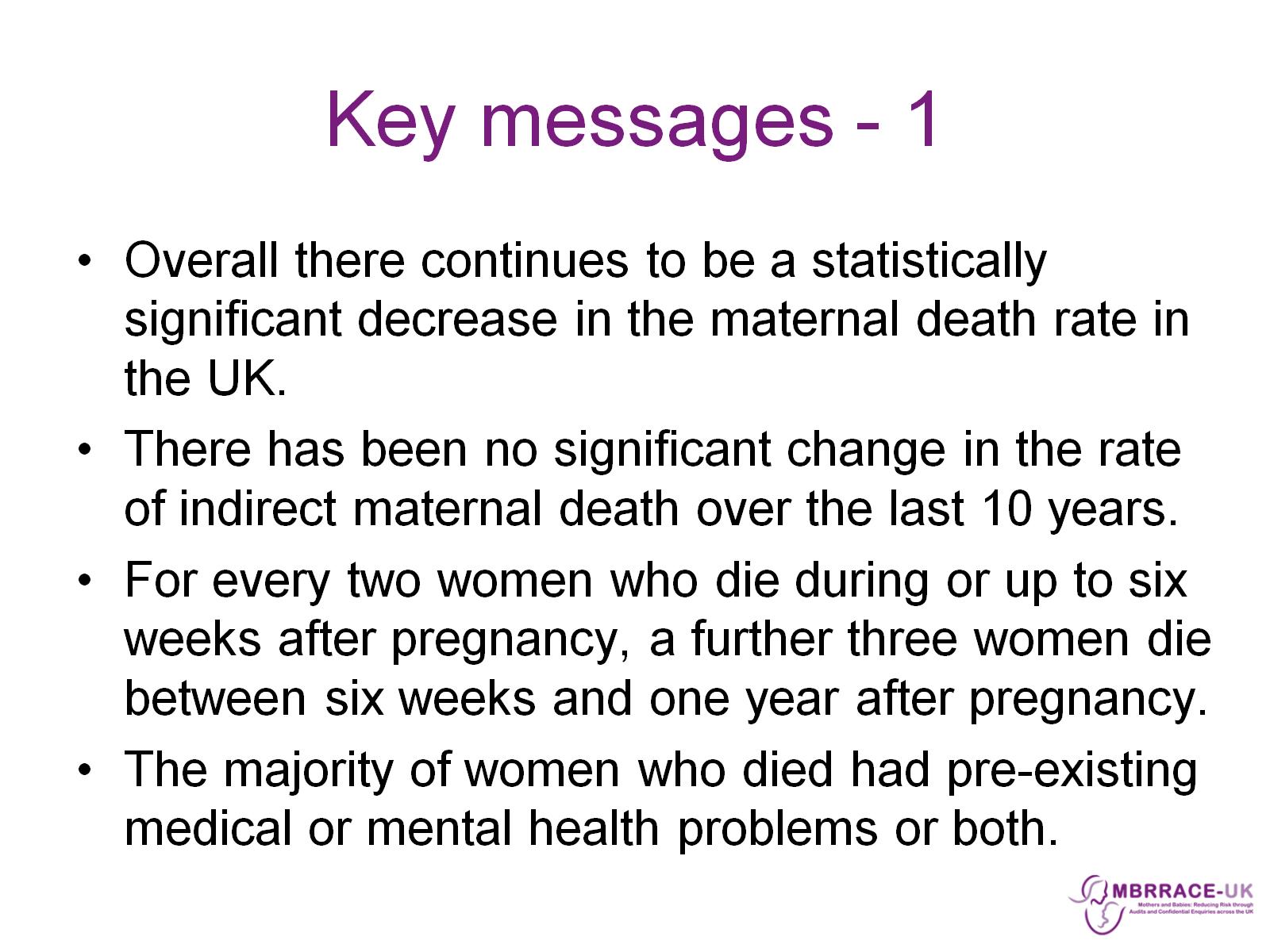 Key messages - 1
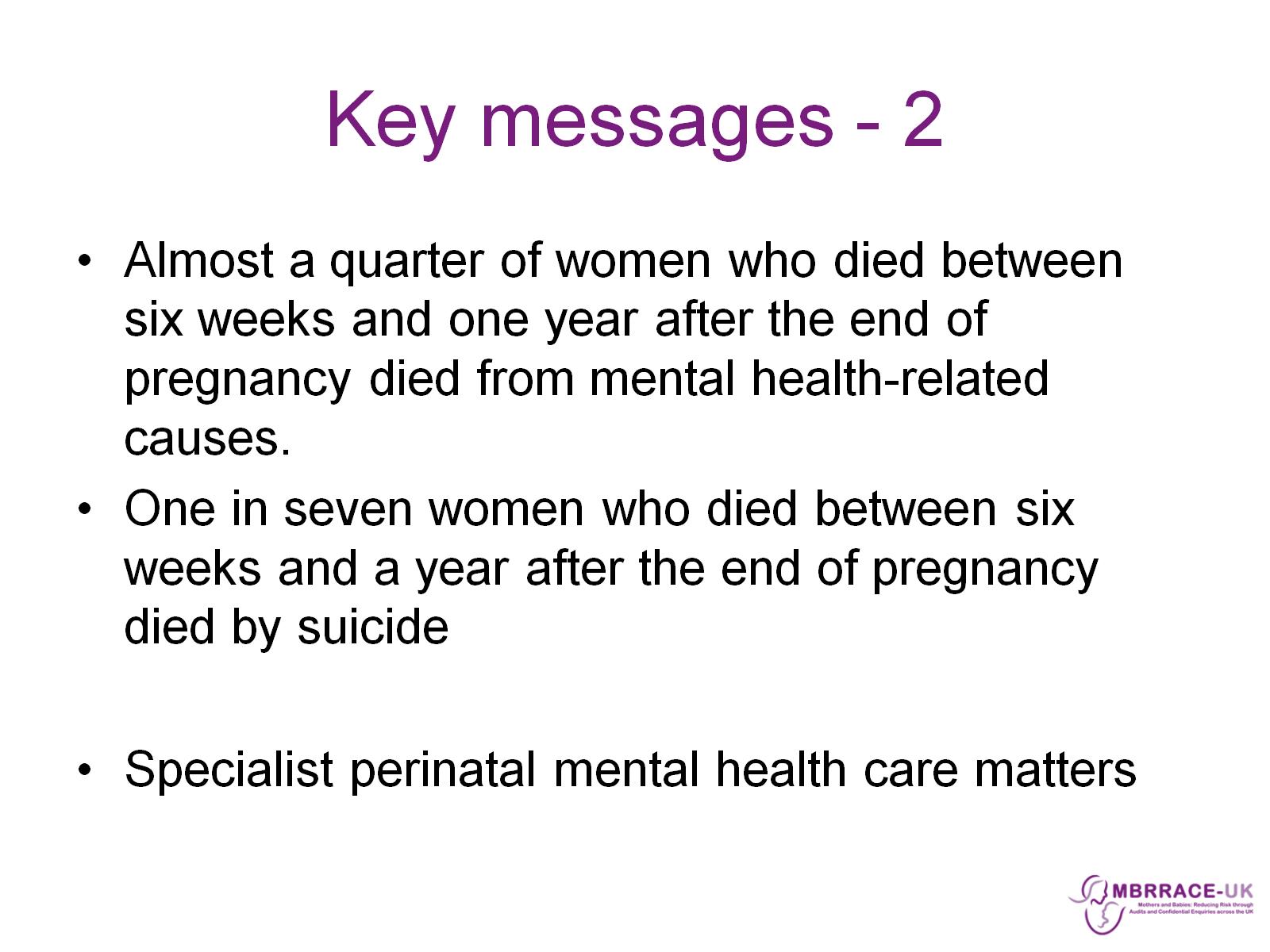 Key messages - 2
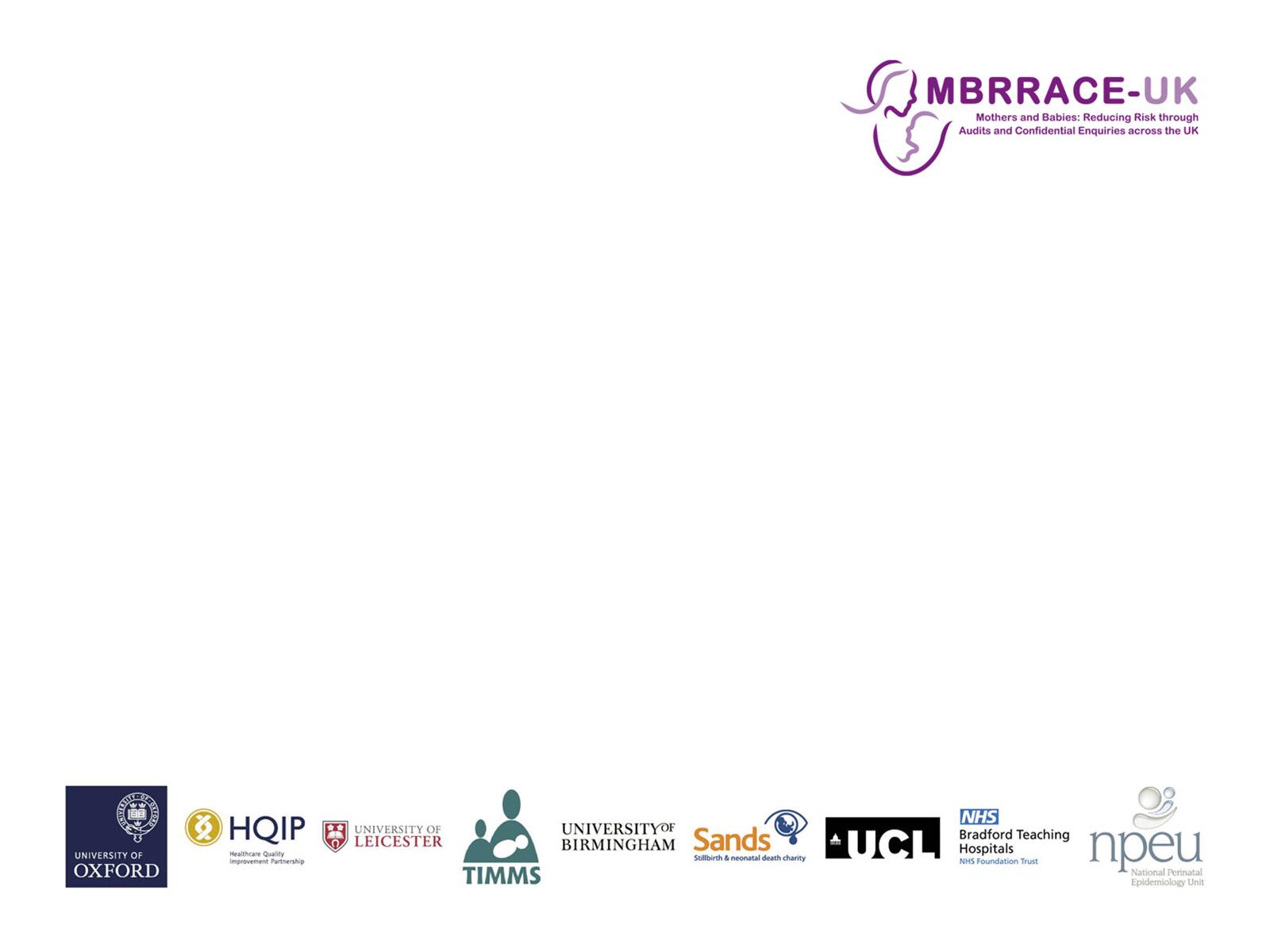